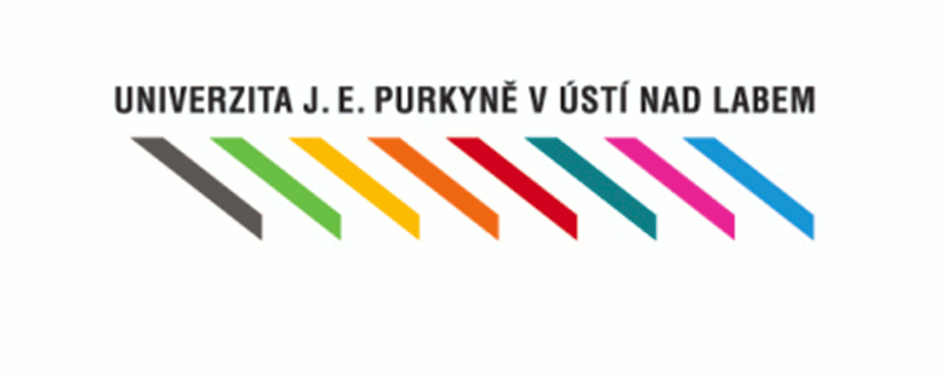 Biochemie a hematologie
Opakování 
chemie
Mgr. Jakub Ederer, Ph.D.
(jakub.ederer@ujep.cz)
Fakulta životního prostředí, Králova Výšina 7
Místnost č. 502
Konzultační hodiny: 
ÚTERÝ 10:00 – 11:30
7.10.2019
CHEMIE
Obecná chemie
Organická chemie
Historie chemie
Úvod a základy
Stavba atomu
Fyzikální chemie
Albert Einstein
Periodická tabulka
Termodynamika
„Všechno by mělo být co nejjednodušší, 
ale ne jednoduší
Síla není v jednoduchosti, ale ve schopnosti pomocí jednoduchých prostředků dosáhnout vytčených cílů, které nemusejí býti vždy jednoduché.
Chemické vazby
Katalýza
Slabé interakce
[Speaker Notes: Tuto přednášku jsem rozdělil na několik částí, kterými jsou Úvod a cíl práce kde vás seznámím s použitými metodami, následně bych stručně zmínil použité materiály, které byly v této práci charakterizovány. V následujícím bodu se již budu věnovat výsledkům a diskuzi, kde bych Vás seznámil a představil hlavními výsledky dizertační práce. Předposledním bodem bude závěr kde shrnu dosažené výsledky a na závěr bych vám ukázal přílohy související s dizertační prací.

Než přejdu k úvodu a cíli práce dovolte abych zmínil dvě mota, asi lépe citáty, které jsem se snažil aplikovat během měření dizertační práce. 
Prvním z citátů je citát od Robina S. Sharmy, který ve své knize „Mnich, který prodal své ferrari“ říká Nikdy nepodceňuj sílu jednoduchosti. Tímto jsem se snažil řídit i já během svých 5 let na doktorském studiu.
Síla není v jednoduchosti, ale ve schopnosti pomocí jednoduchých prostředků dosáhnout vytčených cílů, které nemusejí býti vždy jednoduché.
A nyní bych již přešel k úvodu a cíli práce.]
Obecná chemie
Historie chemie
Existuje asi 200 let
Poznatky – daleko starší
Řečtí myslitelé – Démokritos, Anaxágoras aj.
Předchůdce – Alchymie 
„Rudolf II.“
Geber – řada spisů
Paracelsus – pojem iatrochemie
Glauber – zdokonalil řadu výrobních postupů
Na2SO4 (sal mirabilis)
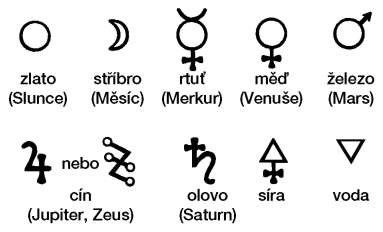 Albert Einstein
„Všechno by mělo být co nejjednodušší, 
ale ne jednoduší
Síla není v jednoduchosti, ale ve schopnosti pomocí jednoduchých prostředků dosáhnout vytčených cílů, které nemusejí býti vždy jednoduché.
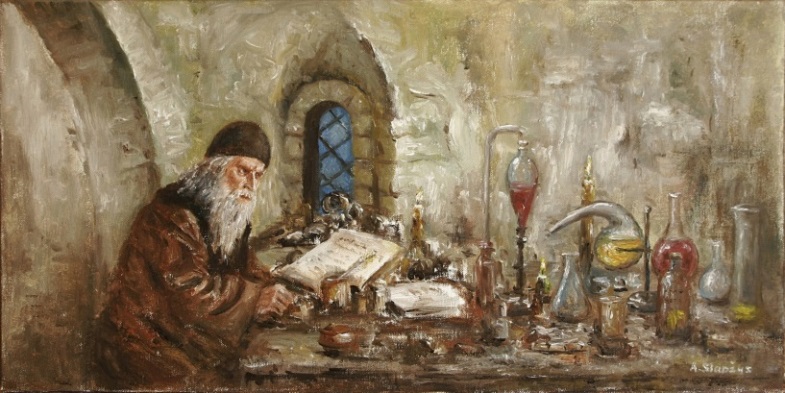 [Speaker Notes: Tuto přednášku jsem rozdělil na několik částí, kterými jsou Úvod a cíl práce kde vás seznámím s použitými metodami, následně bych stručně zmínil použité materiály, které byly v této práci charakterizovány. V následujícím bodu se již budu věnovat výsledkům a diskuzi, kde bych Vás seznámil a představil hlavními výsledky dizertační práce. Předposledním bodem bude závěr kde shrnu dosažené výsledky a na závěr bych vám ukázal přílohy související s dizertační prací.

Než přejdu k úvodu a cíli práce dovolte abych zmínil dvě mota, asi lépe citáty, které jsem se snažil aplikovat během měření dizertační práce. 
Prvním z citátů je citát od Robina S. Sharmy, který ve své knize „Mnich, který prodal své ferrari“ říká Nikdy nepodceňuj sílu jednoduchosti. Tímto jsem se snažil řídit i já během svých 5 let na doktorském studiu.
Síla není v jednoduchosti, ale ve schopnosti pomocí jednoduchých prostředků dosáhnout vytčených cílů, které nemusejí býti vždy jednoduché.
A nyní bych již přešel k úvodu a cíli práce.]
Obecná chemie
Historie chemie
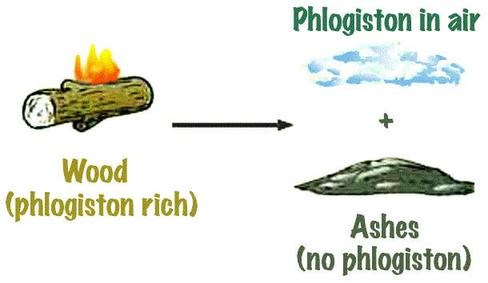 18. století – teorie flogistonu
(řec. phlox – plamen) 
G. E. Stahl (J. J. Becher)
A. L. Lavoisier (teorie hoření, zák. ZH)
Albert Einstein
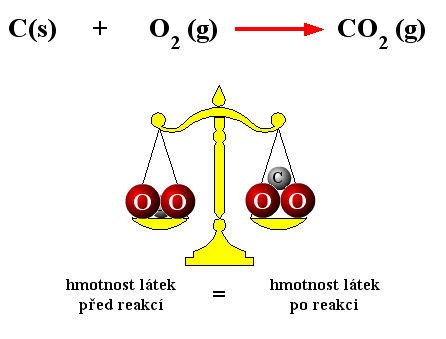 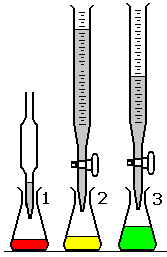 poč. 19. století – začátek chemie
Dalton – atomová váha 
Mohr – odměrné metody
„Všechno by mělo být co nejjednodušší, 
ale ne jednoduší
Síla není v jednoduchosti, ale ve schopnosti pomocí jednoduchých prostředků dosáhnout vytčených cílů, které nemusejí býti vždy jednoduché.
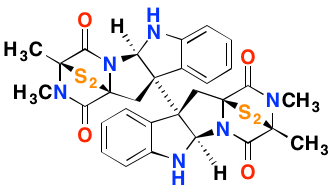 Konec 19. století – začátek chemie
Periodický zákon
Rozvoj organické chemie aj.
[Speaker Notes: Tuto přednášku jsem rozdělil na několik částí, kterými jsou Úvod a cíl práce kde vás seznámím s použitými metodami, následně bych stručně zmínil použité materiály, které byly v této práci charakterizovány. V následujícím bodu se již budu věnovat výsledkům a diskuzi, kde bych Vás seznámil a představil hlavními výsledky dizertační práce. Předposledním bodem bude závěr kde shrnu dosažené výsledky a na závěr bych vám ukázal přílohy související s dizertační prací.

Než přejdu k úvodu a cíli práce dovolte abych zmínil dvě mota, asi lépe citáty, které jsem se snažil aplikovat během měření dizertační práce. 
Prvním z citátů je citát od Robina S. Sharmy, který ve své knize „Mnich, který prodal své ferrari“ říká Nikdy nepodceňuj sílu jednoduchosti. Tímto jsem se snažil řídit i já během svých 5 let na doktorském studiu.
Síla není v jednoduchosti, ale ve schopnosti pomocí jednoduchých prostředků dosáhnout vytčených cílů, které nemusejí býti vždy jednoduché.
A nyní bych již přešel k úvodu a cíli práce.]
Historie chemie
Stavba atomu
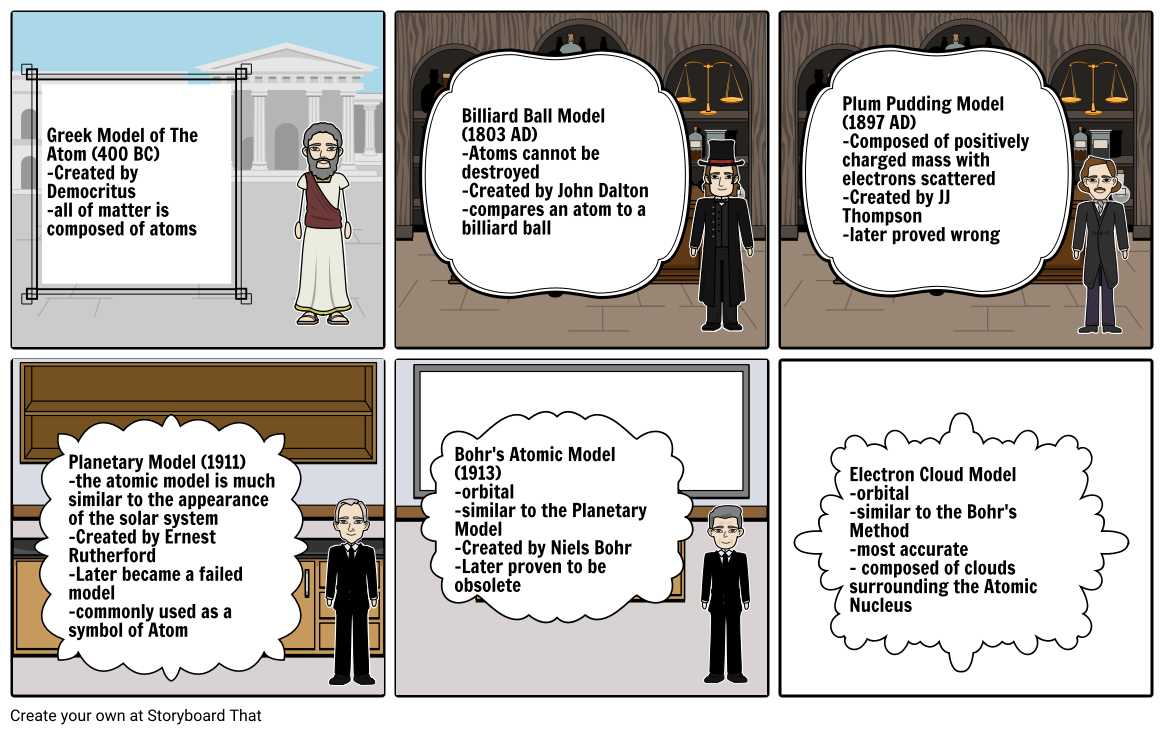 Albert Einstein
„Všechno by mělo být co nejjednodušší, 
ale ne jednoduší
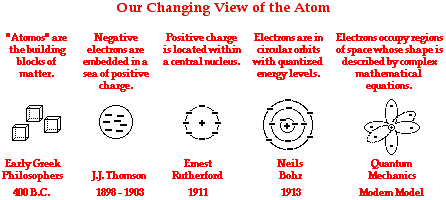 Síla není v jednoduchosti, ale ve schopnosti pomocí jednoduchých prostředků dosáhnout vytčených cílů, které nemusejí býti vždy jednoduché.
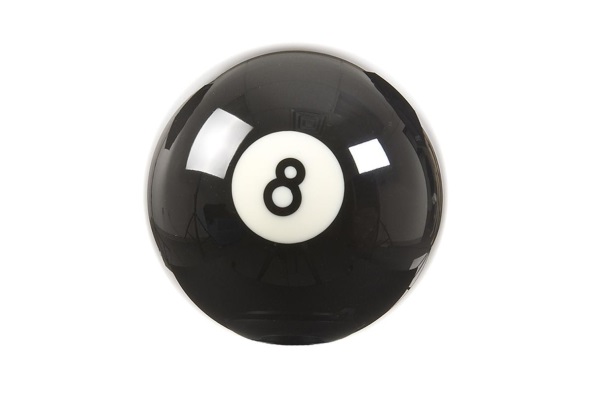 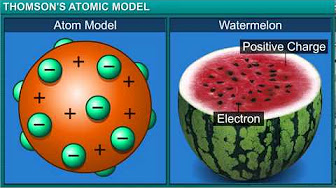 [Speaker Notes: Tuto přednášku jsem rozdělil na několik částí, kterými jsou Úvod a cíl práce kde vás seznámím s použitými metodami, následně bych stručně zmínil použité materiály, které byly v této práci charakterizovány. V následujícím bodu se již budu věnovat výsledkům a diskuzi, kde bych Vás seznámil a představil hlavními výsledky dizertační práce. Předposledním bodem bude závěr kde shrnu dosažené výsledky a na závěr bych vám ukázal přílohy související s dizertační prací.

Než přejdu k úvodu a cíli práce dovolte abych zmínil dvě mota, asi lépe citáty, které jsem se snažil aplikovat během měření dizertační práce. 
Prvním z citátů je citát od Robina S. Sharmy, který ve své knize „Mnich, který prodal své ferrari“ říká Nikdy nepodceňuj sílu jednoduchosti. Tímto jsem se snažil řídit i já během svých 5 let na doktorském studiu.
Síla není v jednoduchosti, ale ve schopnosti pomocí jednoduchých prostředků dosáhnout vytčených cílů, které nemusejí býti vždy jednoduché.
A nyní bych již přešel k úvodu a cíli práce.]
Historie chemie
Stavba atomu
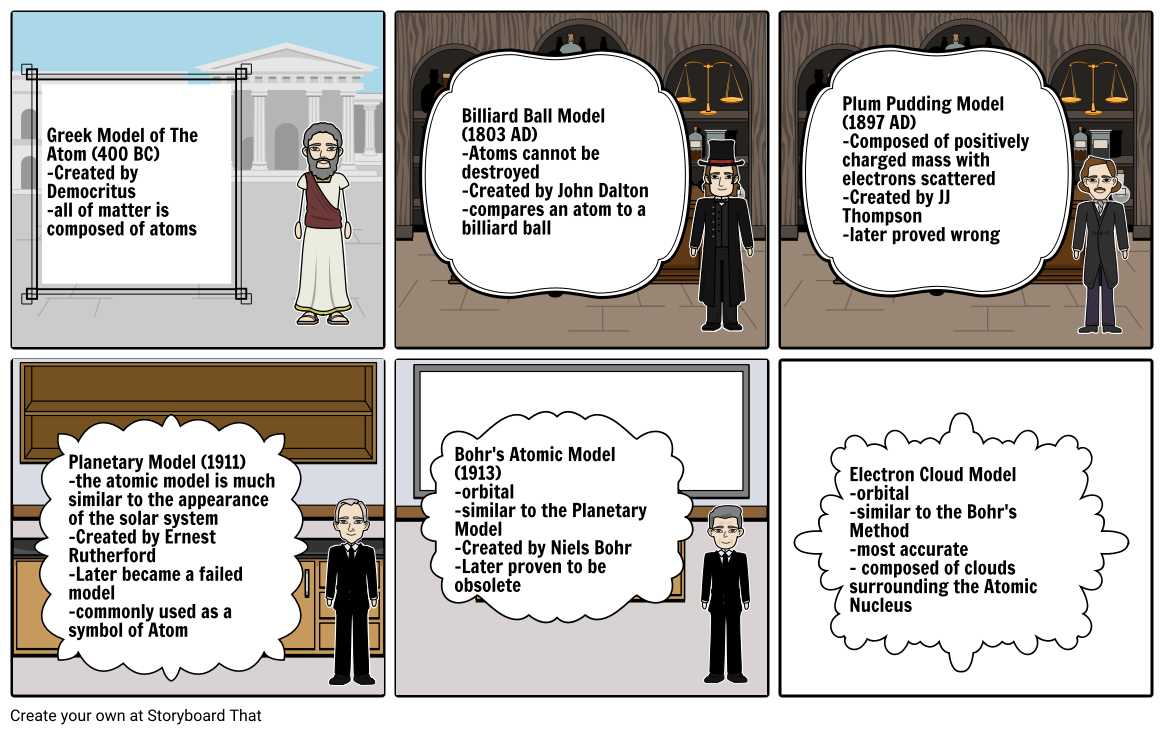 Albert Einstein
„Všechno by mělo být co nejjednodušší, 
ale ne jednoduší
Síla není v jednoduchosti, ale ve schopnosti pomocí jednoduchých prostředků dosáhnout vytčených cílů, které nemusejí býti vždy jednoduché.
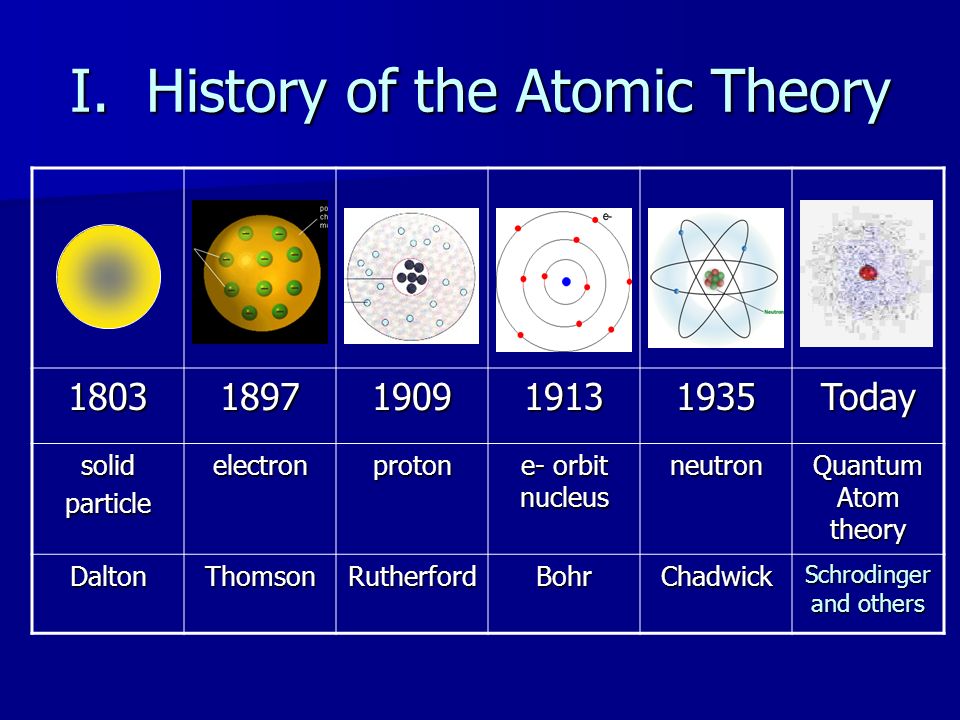 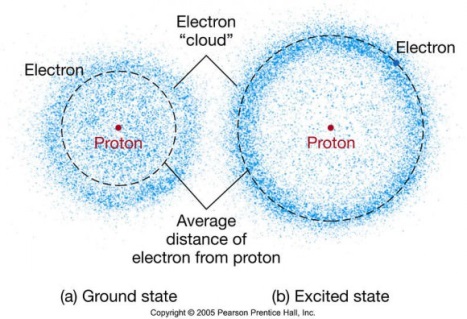 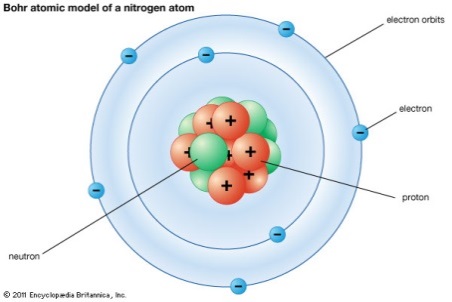 [Speaker Notes: Tuto přednášku jsem rozdělil na několik částí, kterými jsou Úvod a cíl práce kde vás seznámím s použitými metodami, následně bych stručně zmínil použité materiály, které byly v této práci charakterizovány. V následujícím bodu se již budu věnovat výsledkům a diskuzi, kde bych Vás seznámil a představil hlavními výsledky dizertační práce. Předposledním bodem bude závěr kde shrnu dosažené výsledky a na závěr bych vám ukázal přílohy související s dizertační prací.

Než přejdu k úvodu a cíli práce dovolte abych zmínil dvě mota, asi lépe citáty, které jsem se snažil aplikovat během měření dizertační práce. 
Prvním z citátů je citát od Robina S. Sharmy, který ve své knize „Mnich, který prodal své ferrari“ říká Nikdy nepodceňuj sílu jednoduchosti. Tímto jsem se snažil řídit i já během svých 5 let na doktorském studiu.
Síla není v jednoduchosti, ale ve schopnosti pomocí jednoduchých prostředků dosáhnout vytčených cílů, které nemusejí býti vždy jednoduché.
A nyní bych již přešel k úvodu a cíli práce.]
Stavba atomu
Současnost
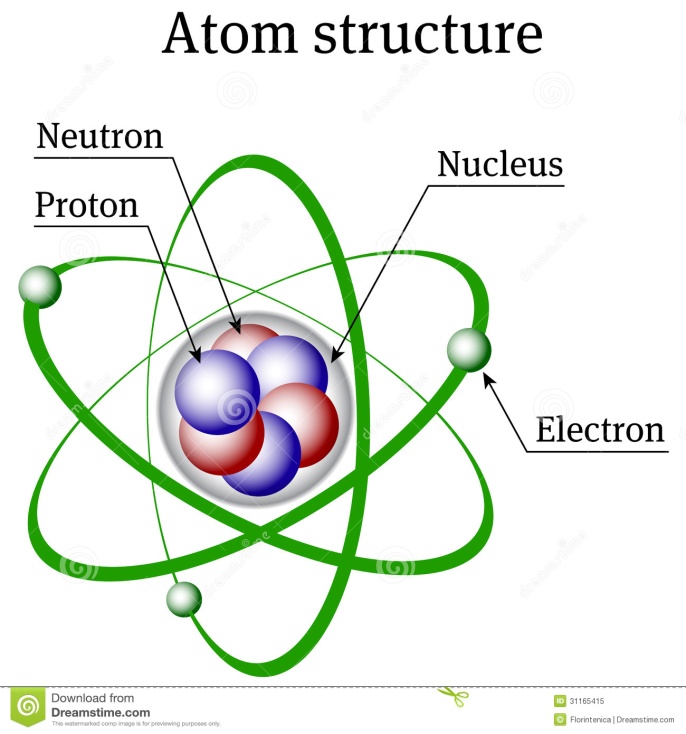 ATOM
JÁDRO
ELEKTRONOVÝ OBAL
Albert Einstein
„Všechno by mělo být co nejjednodušší, 
ale ne jednoduší
Síla není v jednoduchosti, ale ve schopnosti pomocí jednoduchých prostředků dosáhnout vytčených cílů, které nemusejí býti vždy jednoduché.
PROTONY
NEUTRONY
ELEKTRONY
Energie mikročástic je kvantována
[Speaker Notes: Tuto přednášku jsem rozdělil na několik částí, kterými jsou Úvod a cíl práce kde vás seznámím s použitými metodami, následně bych stručně zmínil použité materiály, které byly v této práci charakterizovány. V následujícím bodu se již budu věnovat výsledkům a diskuzi, kde bych Vás seznámil a představil hlavními výsledky dizertační práce. Předposledním bodem bude závěr kde shrnu dosažené výsledky a na závěr bych vám ukázal přílohy související s dizertační prací.

Než přejdu k úvodu a cíli práce dovolte abych zmínil dvě mota, asi lépe citáty, které jsem se snažil aplikovat během měření dizertační práce. 
Prvním z citátů je citát od Robina S. Sharmy, který ve své knize „Mnich, který prodal své ferrari“ říká Nikdy nepodceňuj sílu jednoduchosti. Tímto jsem se snažil řídit i já během svých 5 let na doktorském studiu.
Síla není v jednoduchosti, ale ve schopnosti pomocí jednoduchých prostředků dosáhnout vytčených cílů, které nemusejí býti vždy jednoduché.
A nyní bych již přešel k úvodu a cíli práce.]
Stavba atomu
Současnost
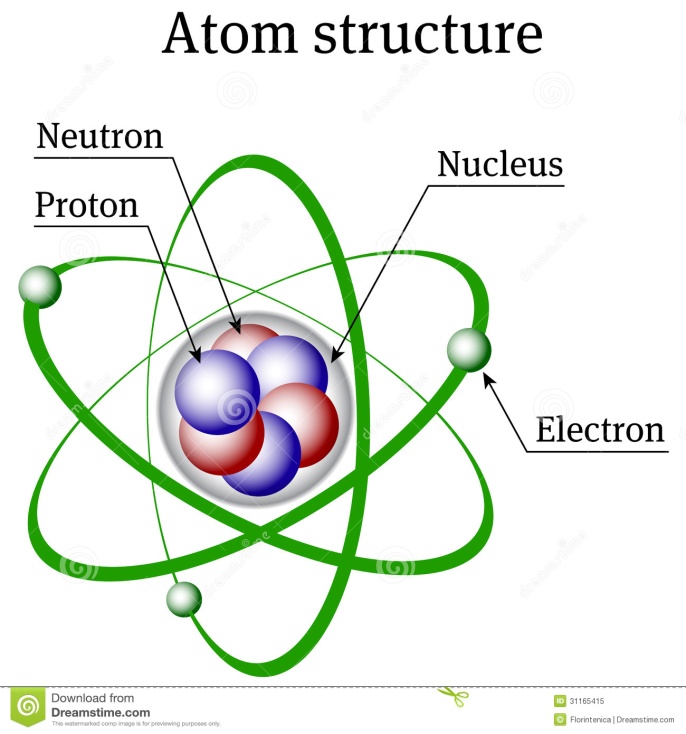 Protonové číslo
Z
Albert Einstein
Nukleonové číslo
A
„Všechno by mělo být co nejjednodušší, 
ale ne jednoduší
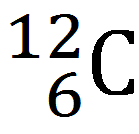 Síla není v jednoduchosti, ale ve schopnosti pomocí jednoduchých prostředků dosáhnout vytčených cílů, které nemusejí býti vždy jednoduché.
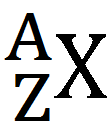 N
Neutronové číslo
A = Z + N
[Speaker Notes: Tuto přednášku jsem rozdělil na několik částí, kterými jsou Úvod a cíl práce kde vás seznámím s použitými metodami, následně bych stručně zmínil použité materiály, které byly v této práci charakterizovány. V následujícím bodu se již budu věnovat výsledkům a diskuzi, kde bych Vás seznámil a představil hlavními výsledky dizertační práce. Předposledním bodem bude závěr kde shrnu dosažené výsledky a na závěr bych vám ukázal přílohy související s dizertační prací.

Než přejdu k úvodu a cíli práce dovolte abych zmínil dvě mota, asi lépe citáty, které jsem se snažil aplikovat během měření dizertační práce. 
Prvním z citátů je citát od Robina S. Sharmy, který ve své knize „Mnich, který prodal své ferrari“ říká Nikdy nepodceňuj sílu jednoduchosti. Tímto jsem se snažil řídit i já během svých 5 let na doktorském studiu.
Síla není v jednoduchosti, ale ve schopnosti pomocí jednoduchých prostředků dosáhnout vytčených cílů, které nemusejí býti vždy jednoduché.
A nyní bych již přešel k úvodu a cíli práce.]
Stavba atomu
Současnost
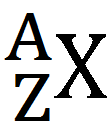 Nuklid => stejný počet „Z“ a „N“
Např.
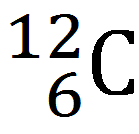 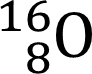 Albert Einstein
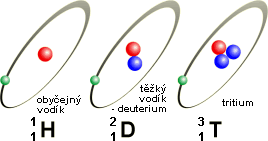 Izotop => různý počet „N“
„Všechno by mělo být co nejjednodušší, 
ale ne jednoduší
Síla není v jednoduchosti, ale ve schopnosti pomocí jednoduchých prostředků dosáhnout vytčených cílů, které nemusejí býti vždy jednoduché.
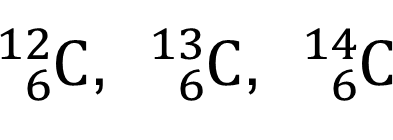 Prvek => látka tvořená atomy se stejným „Z“
[Speaker Notes: Tuto přednášku jsem rozdělil na několik částí, kterými jsou Úvod a cíl práce kde vás seznámím s použitými metodami, následně bych stručně zmínil použité materiály, které byly v této práci charakterizovány. V následujícím bodu se již budu věnovat výsledkům a diskuzi, kde bych Vás seznámil a představil hlavními výsledky dizertační práce. Předposledním bodem bude závěr kde shrnu dosažené výsledky a na závěr bych vám ukázal přílohy související s dizertační prací.

Než přejdu k úvodu a cíli práce dovolte abych zmínil dvě mota, asi lépe citáty, které jsem se snažil aplikovat během měření dizertační práce. 
Prvním z citátů je citát od Robina S. Sharmy, který ve své knize „Mnich, který prodal své ferrari“ říká Nikdy nepodceňuj sílu jednoduchosti. Tímto jsem se snažil řídit i já během svých 5 let na doktorském studiu.
Síla není v jednoduchosti, ale ve schopnosti pomocí jednoduchých prostředků dosáhnout vytčených cílů, které nemusejí býti vždy jednoduché.
A nyní bych již přešel k úvodu a cíli práce.]
Stavba atomu
Hmotnost atomu
Velmi malá
Řádově =10-27 kg (atom H, m = 1,67348×10-27 kg)
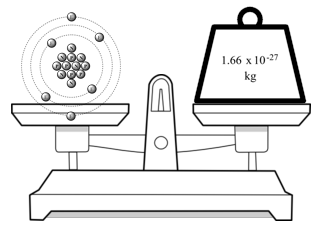 Albert Einstein
Atomová hmotnostní konstanta
„Všechno by mělo být co nejjednodušší, 
ale ne jednoduší
Síla není v jednoduchosti, ale ve schopnosti pomocí jednoduchých prostředků dosáhnout vytčených cílů, které nemusejí býti vždy jednoduché.
Zavedeny relativní atomové hmotnosti
„Ar“ či „Mr“ 
Ar (35Cl) = 35,453 => 
směs izotopů 35Cl (75,35%) a 37Cl (24,47%)
[Speaker Notes: Tuto přednášku jsem rozdělil na několik částí, kterými jsou Úvod a cíl práce kde vás seznámím s použitými metodami, následně bych stručně zmínil použité materiály, které byly v této práci charakterizovány. V následujícím bodu se již budu věnovat výsledkům a diskuzi, kde bych Vás seznámil a představil hlavními výsledky dizertační práce. Předposledním bodem bude závěr kde shrnu dosažené výsledky a na závěr bych vám ukázal přílohy související s dizertační prací.

Než přejdu k úvodu a cíli práce dovolte abych zmínil dvě mota, asi lépe citáty, které jsem se snažil aplikovat během měření dizertační práce. 
Prvním z citátů je citát od Robina S. Sharmy, který ve své knize „Mnich, který prodal své ferrari“ říká Nikdy nepodceňuj sílu jednoduchosti. Tímto jsem se snažil řídit i já během svých 5 let na doktorském studiu.
Síla není v jednoduchosti, ale ve schopnosti pomocí jednoduchých prostředků dosáhnout vytčených cílů, které nemusejí býti vždy jednoduché.
A nyní bych již přešel k úvodu a cíli práce.]
Stavba atomu
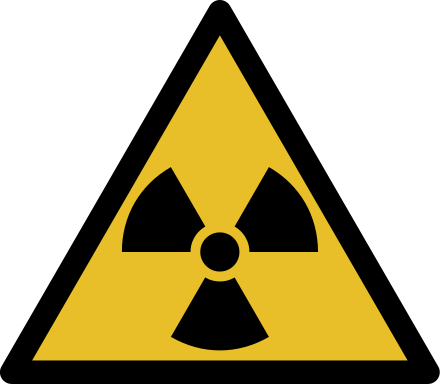 Radioaktivita
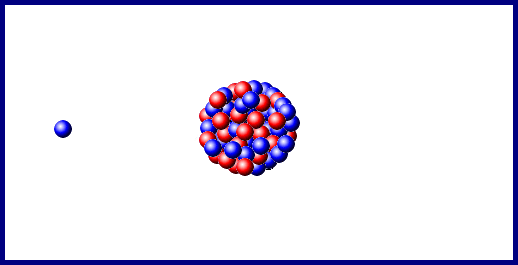 Nestabilita jader některých nuklidů
H. Becquerel (1896)
Radionuklidy
Přírodní – asi 50
Umělé
Záření (α, β, γ)
Přeměny se řídí časovým zákonem
Aktivita vzorku [1 Bq = 1 s-1]
Dávkový ekvivalent [1 Sv = 1 J/kg]
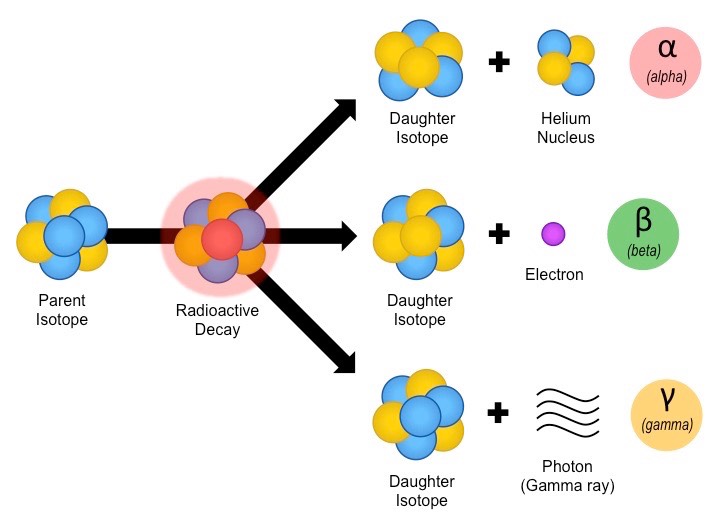 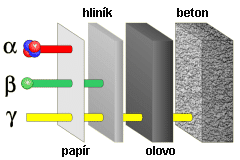 Albert Einstein
„Všechno by mělo být co nejjednodušší, 
ale ne jednoduší
Síla není v jednoduchosti, ale ve schopnosti pomocí jednoduchých prostředků dosáhnout vytčených cílů, které nemusejí býti vždy jednoduché.
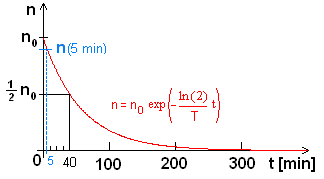 [Speaker Notes: Tuto přednášku jsem rozdělil na několik částí, kterými jsou Úvod a cíl práce kde vás seznámím s použitými metodami, následně bych stručně zmínil použité materiály, které byly v této práci charakterizovány. V následujícím bodu se již budu věnovat výsledkům a diskuzi, kde bych Vás seznámil a představil hlavními výsledky dizertační práce. Předposledním bodem bude závěr kde shrnu dosažené výsledky a na závěr bych vám ukázal přílohy související s dizertační prací.

Než přejdu k úvodu a cíli práce dovolte abych zmínil dvě mota, asi lépe citáty, které jsem se snažil aplikovat během měření dizertační práce. 
Prvním z citátů je citát od Robina S. Sharmy, který ve své knize „Mnich, který prodal své ferrari“ říká Nikdy nepodceňuj sílu jednoduchosti. Tímto jsem se snažil řídit i já během svých 5 let na doktorském studiu.
Síla není v jednoduchosti, ale ve schopnosti pomocí jednoduchých prostředků dosáhnout vytčených cílů, které nemusejí býti vždy jednoduché.
A nyní bych již přešel k úvodu a cíli práce.]
Nukleární chemie
Využití
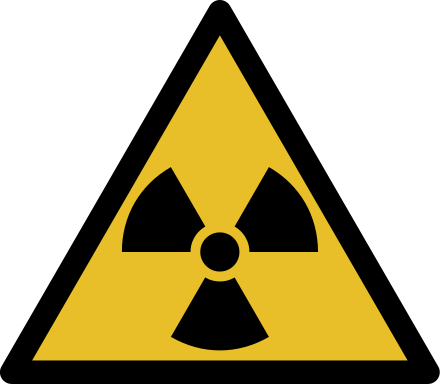 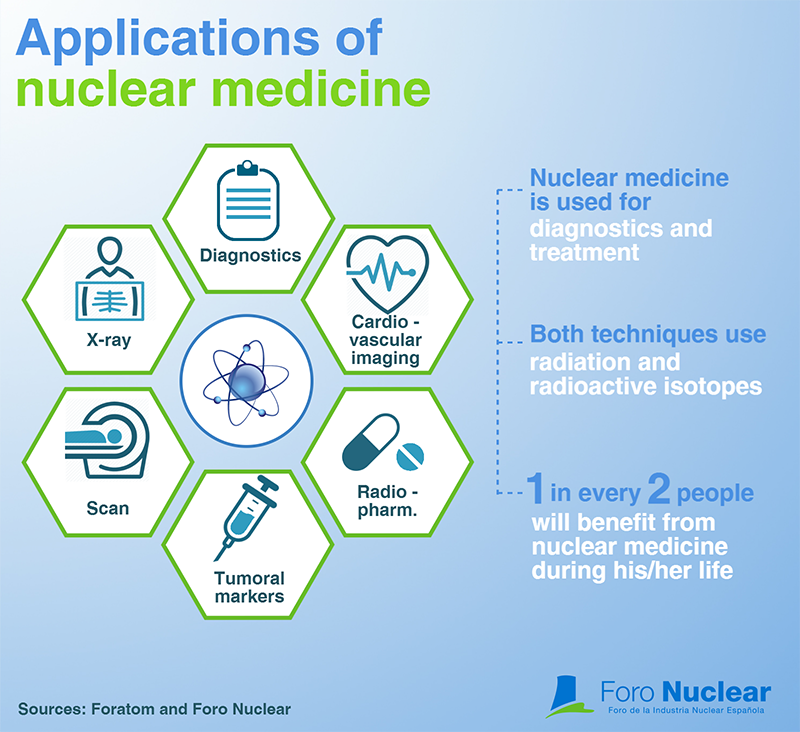 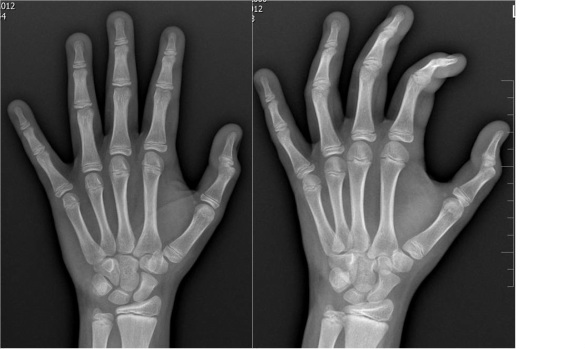 Albert Einstein
„Všechno by mělo být co nejjednodušší, 
ale ne jednoduší
Síla není v jednoduchosti, ale ve schopnosti pomocí jednoduchých prostředků dosáhnout vytčených cílů, které nemusejí býti vždy jednoduché.
[Speaker Notes: Tuto přednášku jsem rozdělil na několik částí, kterými jsou Úvod a cíl práce kde vás seznámím s použitými metodami, následně bych stručně zmínil použité materiály, které byly v této práci charakterizovány. V následujícím bodu se již budu věnovat výsledkům a diskuzi, kde bych Vás seznámil a představil hlavními výsledky dizertační práce. Předposledním bodem bude závěr kde shrnu dosažené výsledky a na závěr bych vám ukázal přílohy související s dizertační prací.

Než přejdu k úvodu a cíli práce dovolte abych zmínil dvě mota, asi lépe citáty, které jsem se snažil aplikovat během měření dizertační práce. 
Prvním z citátů je citát od Robina S. Sharmy, který ve své knize „Mnich, který prodal své ferrari“ říká Nikdy nepodceňuj sílu jednoduchosti. Tímto jsem se snažil řídit i já během svých 5 let na doktorském studiu.
Síla není v jednoduchosti, ale ve schopnosti pomocí jednoduchých prostředků dosáhnout vytčených cílů, které nemusejí býti vždy jednoduché.
A nyní bych již přešel k úvodu a cíli práce.]
Stavba atomu
Elektronový obal
Tvořen elektrony
Záporný náboj
Hmotnost ≈ 1840x menší než protonu
Ovlivňuje chemické vlastnosti
Dualismus částič
Vlnění (E = h × v)
Částice (korpuskule) (p = m × c)
Heisenberg – princip neurčitosti
Orbital
Prostor v okolí jádra atomu, ve kterém se vyskytuje elektron s 95% pravděpodobností
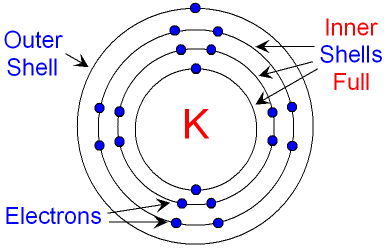 Albert Einstein
„Všechno by mělo být co nejjednodušší, 
ale ne jednoduší
Síla není v jednoduchosti, ale ve schopnosti pomocí jednoduchých prostředků dosáhnout vytčených cílů, které nemusejí býti vždy jednoduché.
[Speaker Notes: Tuto přednášku jsem rozdělil na několik částí, kterými jsou Úvod a cíl práce kde vás seznámím s použitými metodami, následně bych stručně zmínil použité materiály, které byly v této práci charakterizovány. V následujícím bodu se již budu věnovat výsledkům a diskuzi, kde bych Vás seznámil a představil hlavními výsledky dizertační práce. Předposledním bodem bude závěr kde shrnu dosažené výsledky a na závěr bych vám ukázal přílohy související s dizertační prací.

Než přejdu k úvodu a cíli práce dovolte abych zmínil dvě mota, asi lépe citáty, které jsem se snažil aplikovat během měření dizertační práce. 
Prvním z citátů je citát od Robina S. Sharmy, který ve své knize „Mnich, který prodal své ferrari“ říká Nikdy nepodceňuj sílu jednoduchosti. Tímto jsem se snažil řídit i já během svých 5 let na doktorském studiu.
Síla není v jednoduchosti, ale ve schopnosti pomocí jednoduchých prostředků dosáhnout vytčených cílů, které nemusejí býti vždy jednoduché.
A nyní bych již přešel k úvodu a cíli práce.]
Stavba atomu
Elektronový obal
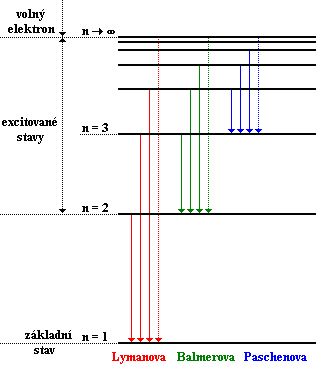 Albert Einstein
„Všechno by mělo být co nejjednodušší, 
ale ne jednoduší
Síla není v jednoduchosti, ale ve schopnosti pomocí jednoduchých prostředků dosáhnout vytčených cílů, které nemusejí býti vždy jednoduché.
[Speaker Notes: Tuto přednášku jsem rozdělil na několik částí, kterými jsou Úvod a cíl práce kde vás seznámím s použitými metodami, následně bych stručně zmínil použité materiály, které byly v této práci charakterizovány. V následujícím bodu se již budu věnovat výsledkům a diskuzi, kde bych Vás seznámil a představil hlavními výsledky dizertační práce. Předposledním bodem bude závěr kde shrnu dosažené výsledky a na závěr bych vám ukázal přílohy související s dizertační prací.

Než přejdu k úvodu a cíli práce dovolte abych zmínil dvě mota, asi lépe citáty, které jsem se snažil aplikovat během měření dizertační práce. 
Prvním z citátů je citát od Robina S. Sharmy, který ve své knize „Mnich, který prodal své ferrari“ říká Nikdy nepodceňuj sílu jednoduchosti. Tímto jsem se snažil řídit i já během svých 5 let na doktorském studiu.
Síla není v jednoduchosti, ale ve schopnosti pomocí jednoduchých prostředků dosáhnout vytčených cílů, které nemusejí býti vždy jednoduché.
A nyní bych již přešel k úvodu a cíli práce.]
Stavba atomu
Kvantová čísla
Výsledkem řešení Schrödingerovy rovnice
Charakterizují orbitaly – energie, tvar, orientaci
Hlavní „n“ => 1, 2, 3, 4, … – ∞ (shodné s periodou)
Energie elektronu (hladina výskytu e-)
Vedlejší „l“ => 0 až po n-1
Společně s „n“ udává energii a tvar orbitalu (moment hybnosti)
Magnetické „m“ => od –l, 0, +l
Orientace orbitalu v prostoru
Např. pro l = 2 → -2, -1, 0, 1, 2
Spinové „mS“ => -1/2, +1/2
Vnitřní moment hybnosti
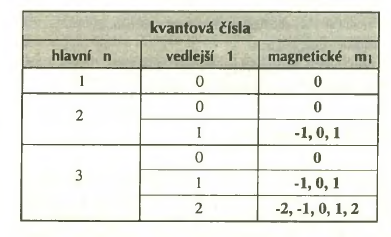 Albert Einstein
„Všechno by mělo být co nejjednodušší, 
ale ne jednoduší
Síla není v jednoduchosti, ale ve schopnosti pomocí jednoduchých prostředků dosáhnout vytčených cílů, které nemusejí býti vždy jednoduché.
[Speaker Notes: Tuto přednášku jsem rozdělil na několik částí, kterými jsou Úvod a cíl práce kde vás seznámím s použitými metodami, následně bych stručně zmínil použité materiály, které byly v této práci charakterizovány. V následujícím bodu se již budu věnovat výsledkům a diskuzi, kde bych Vás seznámil a představil hlavními výsledky dizertační práce. Předposledním bodem bude závěr kde shrnu dosažené výsledky a na závěr bych vám ukázal přílohy související s dizertační prací.

Než přejdu k úvodu a cíli práce dovolte abych zmínil dvě mota, asi lépe citáty, které jsem se snažil aplikovat během měření dizertační práce. 
Prvním z citátů je citát od Robina S. Sharmy, který ve své knize „Mnich, který prodal své ferrari“ říká Nikdy nepodceňuj sílu jednoduchosti. Tímto jsem se snažil řídit i já během svých 5 let na doktorském studiu.
Síla není v jednoduchosti, ale ve schopnosti pomocí jednoduchých prostředků dosáhnout vytčených cílů, které nemusejí býti vždy jednoduché.
A nyní bych již přešel k úvodu a cíli práce.]
Stavba atomu
Orbitaly - znázornění
Nejčastěji
Pomocí rámečků
Pomocí hlavního a vedlejšího kvantového čísla


Orbitaly s ↓E – zaplňují se dříve
Výstavbový princip => 1s2, 2s2, 2p6
Pauliho princip výlučnosti => 
Hundovo pravidlo
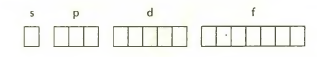 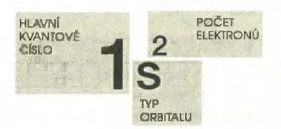 Albert Einstein
„Všechno by mělo být co nejjednodušší, 
ale ne jednoduší
Síla není v jednoduchosti, ale ve schopnosti pomocí jednoduchých prostředků dosáhnout vytčených cílů, které nemusejí býti vždy jednoduché.
[Speaker Notes: Tuto přednášku jsem rozdělil na několik částí, kterými jsou Úvod a cíl práce kde vás seznámím s použitými metodami, následně bych stručně zmínil použité materiály, které byly v této práci charakterizovány. V následujícím bodu se již budu věnovat výsledkům a diskuzi, kde bych Vás seznámil a představil hlavními výsledky dizertační práce. Předposledním bodem bude závěr kde shrnu dosažené výsledky a na závěr bych vám ukázal přílohy související s dizertační prací.

Než přejdu k úvodu a cíli práce dovolte abych zmínil dvě mota, asi lépe citáty, které jsem se snažil aplikovat během měření dizertační práce. 
Prvním z citátů je citát od Robina S. Sharmy, který ve své knize „Mnich, který prodal své ferrari“ říká Nikdy nepodceňuj sílu jednoduchosti. Tímto jsem se snažil řídit i já během svých 5 let na doktorském studiu.
Síla není v jednoduchosti, ale ve schopnosti pomocí jednoduchých prostředků dosáhnout vytčených cílů, které nemusejí býti vždy jednoduché.
A nyní bych již přešel k úvodu a cíli práce.]
Periodická tabulka
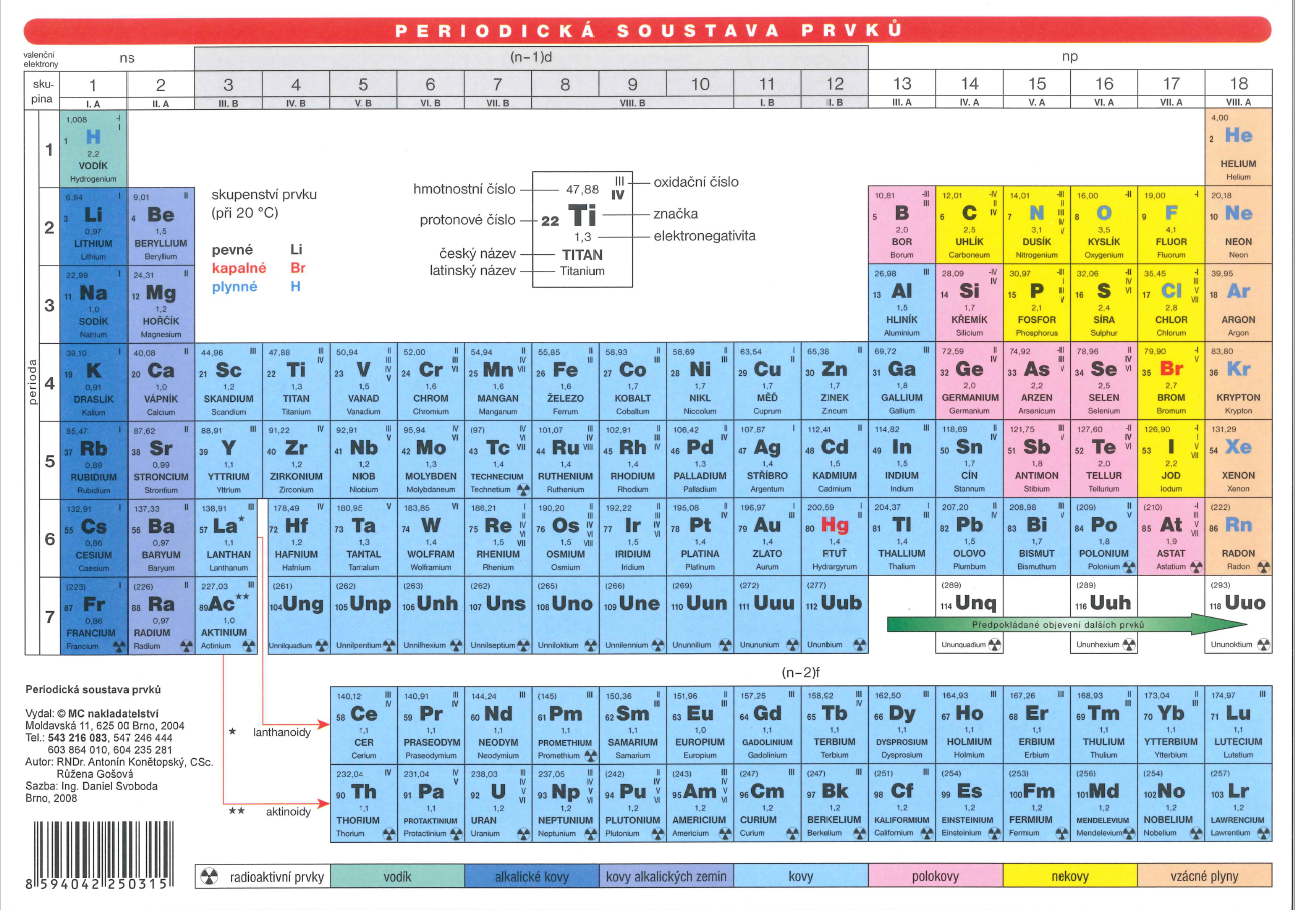 Albert Einstein
„Všechno by mělo být co nejjednodušší, 
ale ne jednoduší
Síla není v jednoduchosti, ale ve schopnosti pomocí jednoduchých prostředků dosáhnout vytčených cílů, které nemusejí býti vždy jednoduché.
[Speaker Notes: Tuto přednášku jsem rozdělil na několik částí, kterými jsou Úvod a cíl práce kde vás seznámím s použitými metodami, následně bych stručně zmínil použité materiály, které byly v této práci charakterizovány. V následujícím bodu se již budu věnovat výsledkům a diskuzi, kde bych Vás seznámil a představil hlavními výsledky dizertační práce. Předposledním bodem bude závěr kde shrnu dosažené výsledky a na závěr bych vám ukázal přílohy související s dizertační prací.

Než přejdu k úvodu a cíli práce dovolte abych zmínil dvě mota, asi lépe citáty, které jsem se snažil aplikovat během měření dizertační práce. 
Prvním z citátů je citát od Robina S. Sharmy, který ve své knize „Mnich, který prodal své ferrari“ říká Nikdy nepodceňuj sílu jednoduchosti. Tímto jsem se snažil řídit i já během svých 5 let na doktorském studiu.
Síla není v jednoduchosti, ale ve schopnosti pomocí jednoduchých prostředků dosáhnout vytčených cílů, které nemusejí býti vždy jednoduché.
A nyní bych již přešel k úvodu a cíli práce.]
Periodická tabulka
7 period
Číslo totožné s „n“
18 skupin – různé skup. názvy
Valenční elektrony – poslední perioda => chemické vlastnosti prvků
Prvky
Nepřechodné			=> ns a np
Přechodné				=> ns a (n-1)d
Vnitřně přechodné	=> ns a (n-2)f [(n-1)d]
Zápis elektronové konfigurace
Normální vs. zkrácený 	=> 3Li: 1s2 2s1		 3Li: [He]: 2s1
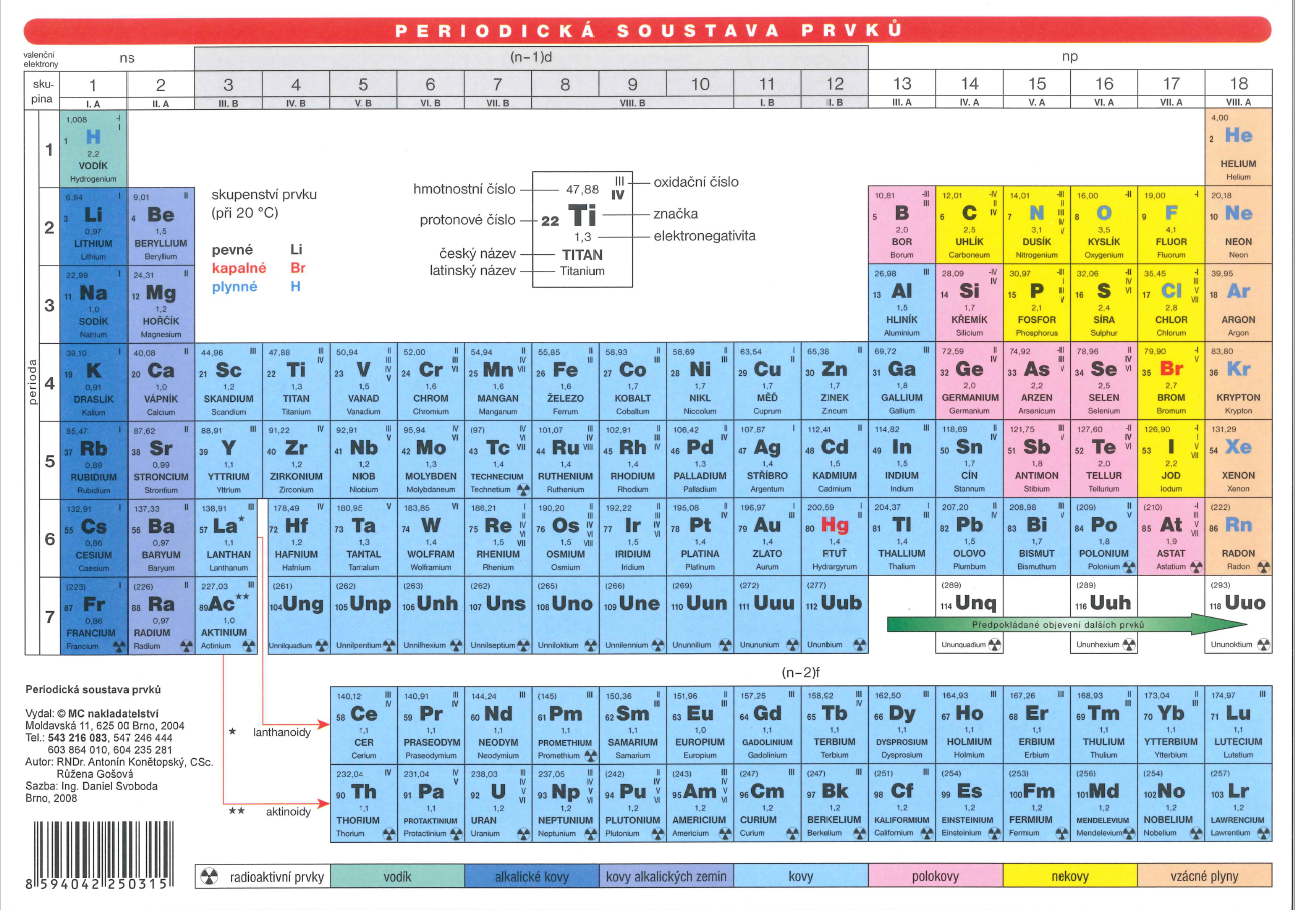 Albert Einstein
„Všechno by mělo být co nejjednodušší, 
ale ne jednoduší
Síla není v jednoduchosti, ale ve schopnosti pomocí jednoduchých prostředků dosáhnout vytčených cílů, které nemusejí býti vždy jednoduché.
[Speaker Notes: Tuto přednášku jsem rozdělil na několik částí, kterými jsou Úvod a cíl práce kde vás seznámím s použitými metodami, následně bych stručně zmínil použité materiály, které byly v této práci charakterizovány. V následujícím bodu se již budu věnovat výsledkům a diskuzi, kde bych Vás seznámil a představil hlavními výsledky dizertační práce. Předposledním bodem bude závěr kde shrnu dosažené výsledky a na závěr bych vám ukázal přílohy související s dizertační prací.

Než přejdu k úvodu a cíli práce dovolte abych zmínil dvě mota, asi lépe citáty, které jsem se snažil aplikovat během měření dizertační práce. 
Prvním z citátů je citát od Robina S. Sharmy, který ve své knize „Mnich, který prodal své ferrari“ říká Nikdy nepodceňuj sílu jednoduchosti. Tímto jsem se snažil řídit i já během svých 5 let na doktorském studiu.
Síla není v jednoduchosti, ale ve schopnosti pomocí jednoduchých prostředků dosáhnout vytčených cílů, které nemusejí býti vždy jednoduché.
A nyní bych již přešel k úvodu a cíli práce.]
Periodická tabulka
ROSTE ELEKTROAFINITA
ROSTE ELEKTRONEGATIVITA
ROSTE IONIZAČNÍ ENERGIE
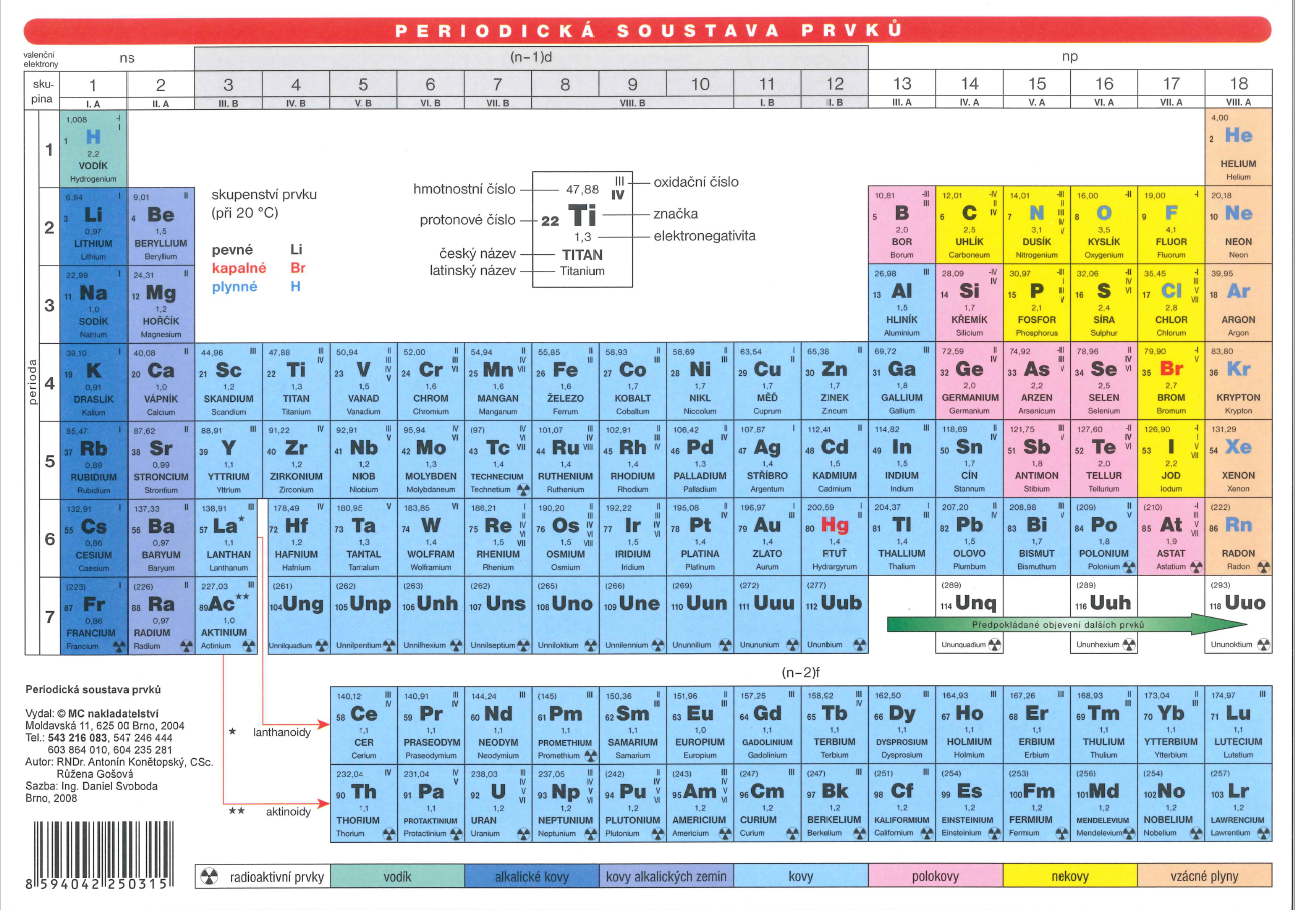 KLESÁ IONIZAČNÍ 
ENERGIE
Albert Einstein
ROSTE
REAKTIVITA
ROSTE  VELIKOST ATOMU
„Všechno by mělo být co nejjednodušší, 
ale ne jednoduší
Síla není v jednoduchosti, ale ve schopnosti pomocí jednoduchých prostředků dosáhnout vytčených cílů, které nemusejí býti vždy jednoduché.
[Speaker Notes: Tuto přednášku jsem rozdělil na několik částí, kterými jsou Úvod a cíl práce kde vás seznámím s použitými metodami, následně bych stručně zmínil použité materiály, které byly v této práci charakterizovány. V následujícím bodu se již budu věnovat výsledkům a diskuzi, kde bych Vás seznámil a představil hlavními výsledky dizertační práce. Předposledním bodem bude závěr kde shrnu dosažené výsledky a na závěr bych vám ukázal přílohy související s dizertační prací.

Než přejdu k úvodu a cíli práce dovolte abych zmínil dvě mota, asi lépe citáty, které jsem se snažil aplikovat během měření dizertační práce. 
Prvním z citátů je citát od Robina S. Sharmy, který ve své knize „Mnich, který prodal své ferrari“ říká Nikdy nepodceňuj sílu jednoduchosti. Tímto jsem se snažil řídit i já během svých 5 let na doktorském studiu.
Síla není v jednoduchosti, ale ve schopnosti pomocí jednoduchých prostředků dosáhnout vytčených cílů, které nemusejí býti vždy jednoduché.
A nyní bych již přešel k úvodu a cíli práce.]
Periodická tabulka
Elektronegativita
Schopnost atomu přitahovat valenční elektrony
Prvky, které mají elektronegativitu
↑ tvoří anionty
↓ tvoří kationty
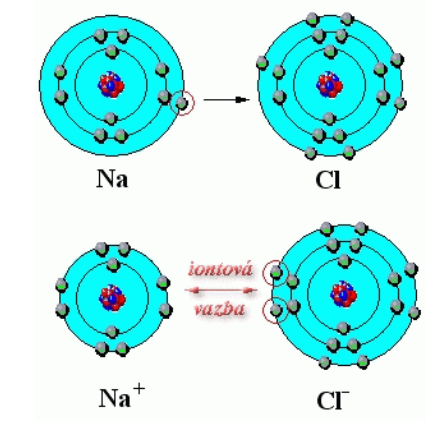 Albert Einstein
„Všechno by mělo být co nejjednodušší, 
ale ne jednoduší
Síla není v jednoduchosti, ale ve schopnosti pomocí jednoduchých prostředků dosáhnout vytčených cílů, které nemusejí býti vždy jednoduché.
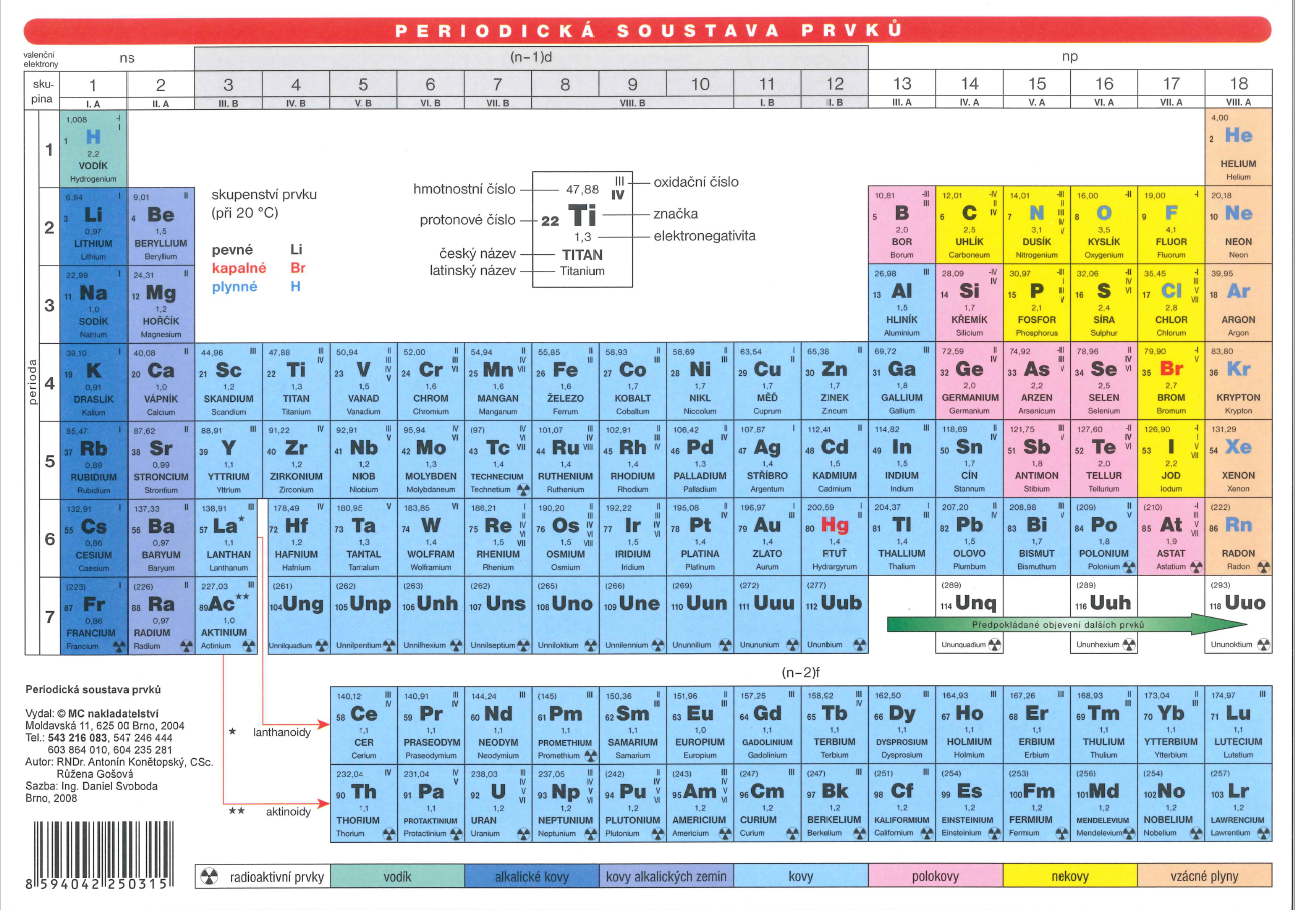 [Speaker Notes: Tuto přednášku jsem rozdělil na několik částí, kterými jsou Úvod a cíl práce kde vás seznámím s použitými metodami, následně bych stručně zmínil použité materiály, které byly v této práci charakterizovány. V následujícím bodu se již budu věnovat výsledkům a diskuzi, kde bych Vás seznámil a představil hlavními výsledky dizertační práce. Předposledním bodem bude závěr kde shrnu dosažené výsledky a na závěr bych vám ukázal přílohy související s dizertační prací.

Než přejdu k úvodu a cíli práce dovolte abych zmínil dvě mota, asi lépe citáty, které jsem se snažil aplikovat během měření dizertační práce. 
Prvním z citátů je citát od Robina S. Sharmy, který ve své knize „Mnich, který prodal své ferrari“ říká Nikdy nepodceňuj sílu jednoduchosti. Tímto jsem se snažil řídit i já během svých 5 let na doktorském studiu.
Síla není v jednoduchosti, ale ve schopnosti pomocí jednoduchých prostředků dosáhnout vytčených cílů, které nemusejí býti vždy jednoduché.
A nyní bych již přešel k úvodu a cíli práce.]
Periodická tabulka
Elektronegativita
Kationty => kladný náboj
Anionty => záporný náboj
Platí oktetové pravidlo
fluorid lithný
Lithium => 1s2 2s1 2p0
Albert Einstein
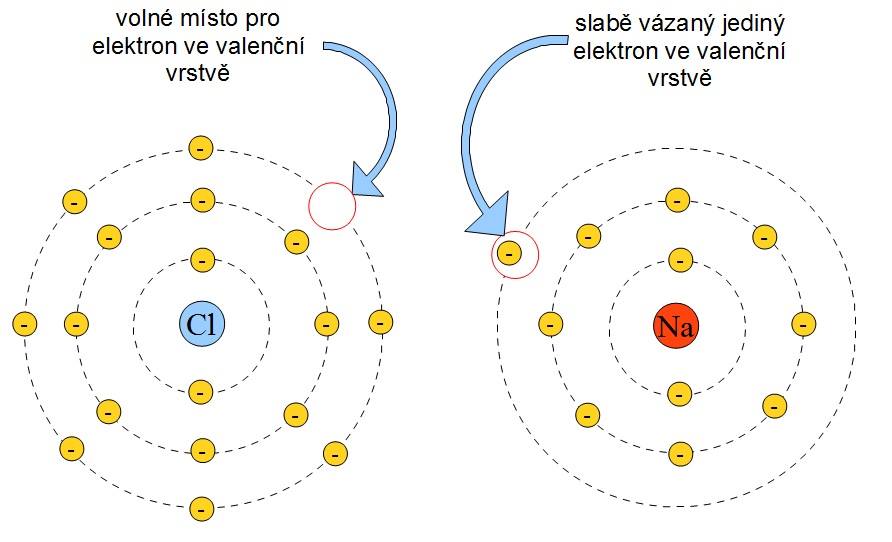 „Všechno by mělo být co nejjednodušší, 
ale ne jednoduší
Síla není v jednoduchosti, ale ve schopnosti pomocí jednoduchých prostředků dosáhnout vytčených cílů, které nemusejí býti vždy jednoduché.
Fluor => 1s2 2s2 2p5
[Speaker Notes: Tuto přednášku jsem rozdělil na několik částí, kterými jsou Úvod a cíl práce kde vás seznámím s použitými metodami, následně bych stručně zmínil použité materiály, které byly v této práci charakterizovány. V následujícím bodu se již budu věnovat výsledkům a diskuzi, kde bych Vás seznámil a představil hlavními výsledky dizertační práce. Předposledním bodem bude závěr kde shrnu dosažené výsledky a na závěr bych vám ukázal přílohy související s dizertační prací.

Než přejdu k úvodu a cíli práce dovolte abych zmínil dvě mota, asi lépe citáty, které jsem se snažil aplikovat během měření dizertační práce. 
Prvním z citátů je citát od Robina S. Sharmy, který ve své knize „Mnich, který prodal své ferrari“ říká Nikdy nepodceňuj sílu jednoduchosti. Tímto jsem se snažil řídit i já během svých 5 let na doktorském studiu.
Síla není v jednoduchosti, ale ve schopnosti pomocí jednoduchých prostředků dosáhnout vytčených cílů, které nemusejí býti vždy jednoduché.
A nyní bych již přešel k úvodu a cíli práce.]
Chemická vazba
Vznik
Překryvem valenčních elektronů
Různé druhy vazeb
Kovalentní
Iontová
Polární
Energie chemické vazby
Disociační energie vazby
Vazba
Jednoduchá
Násobné – dvojné a trojné
Na základě rozdílů elektronegativit
Albert Einstein
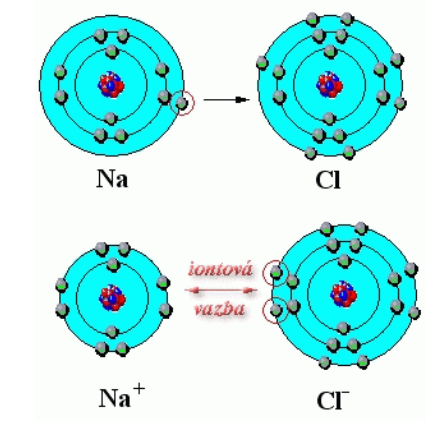 „Všechno by mělo být co nejjednodušší, 
ale ne jednoduší
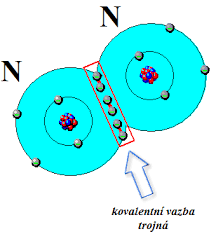 Síla není v jednoduchosti, ale ve schopnosti pomocí jednoduchých prostředků dosáhnout vytčených cílů, které nemusejí býti vždy jednoduché.
[Speaker Notes: Tuto přednášku jsem rozdělil na několik částí, kterými jsou Úvod a cíl práce kde vás seznámím s použitými metodami, následně bych stručně zmínil použité materiály, které byly v této práci charakterizovány. V následujícím bodu se již budu věnovat výsledkům a diskuzi, kde bych Vás seznámil a představil hlavními výsledky dizertační práce. Předposledním bodem bude závěr kde shrnu dosažené výsledky a na závěr bych vám ukázal přílohy související s dizertační prací.

Než přejdu k úvodu a cíli práce dovolte abych zmínil dvě mota, asi lépe citáty, které jsem se snažil aplikovat během měření dizertační práce. 
Prvním z citátů je citát od Robina S. Sharmy, který ve své knize „Mnich, který prodal své ferrari“ říká Nikdy nepodceňuj sílu jednoduchosti. Tímto jsem se snažil řídit i já během svých 5 let na doktorském studiu.
Síla není v jednoduchosti, ale ve schopnosti pomocí jednoduchých prostředků dosáhnout vytčených cílů, které nemusejí býti vždy jednoduché.
A nyní bych již přešel k úvodu a cíli práce.]
Chemická vazba
Kovalentní
Nepolární – např. H2, N2, O2
Polární (od 0,4 do 1,7)
Iontová (nad 1,7)
Např. NaCl
Sdílení elektronového páru
Čistě kovalentní vazba:
Každý atom se podílí 1 e-
Albert Einstein
„Všechno by mělo být co nejjednodušší, 
ale ne jednoduší
Síla není v jednoduchosti, ale ve schopnosti pomocí jednoduchých prostředků dosáhnout vytčených cílů, které nemusejí býti vždy jednoduché.
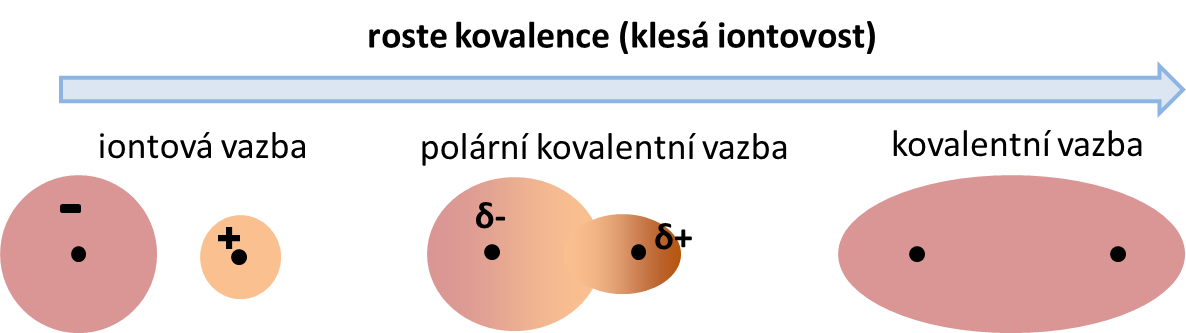 [Speaker Notes: Tuto přednášku jsem rozdělil na několik částí, kterými jsou Úvod a cíl práce kde vás seznámím s použitými metodami, následně bych stručně zmínil použité materiály, které byly v této práci charakterizovány. V následujícím bodu se již budu věnovat výsledkům a diskuzi, kde bych Vás seznámil a představil hlavními výsledky dizertační práce. Předposledním bodem bude závěr kde shrnu dosažené výsledky a na závěr bych vám ukázal přílohy související s dizertační prací.

Než přejdu k úvodu a cíli práce dovolte abych zmínil dvě mota, asi lépe citáty, které jsem se snažil aplikovat během měření dizertační práce. 
Prvním z citátů je citát od Robina S. Sharmy, který ve své knize „Mnich, který prodal své ferrari“ říká Nikdy nepodceňuj sílu jednoduchosti. Tímto jsem se snažil řídit i já během svých 5 let na doktorském studiu.
Síla není v jednoduchosti, ale ve schopnosti pomocí jednoduchých prostředků dosáhnout vytčených cílů, které nemusejí býti vždy jednoduché.
A nyní bych již přešel k úvodu a cíli práce.]
Chemická vazba
Kovová vazba
Počet e- ≤ n (perioda)
Např. Al vs. P
Určuje
Chemické vl.
Fyzikální vl. => el. vodivost
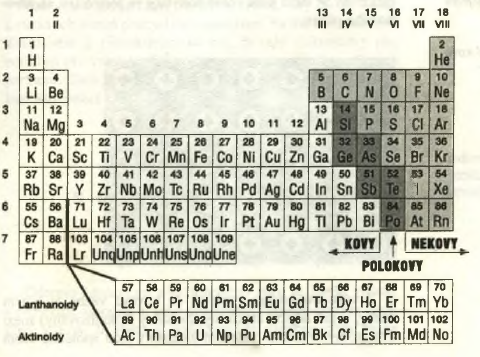 Albert Einstein
„Všechno by mělo být co nejjednodušší, 
ale ne jednoduší
Síla není v jednoduchosti, ale ve schopnosti pomocí jednoduchých prostředků dosáhnout vytčených cílů, které nemusejí býti vždy jednoduché.
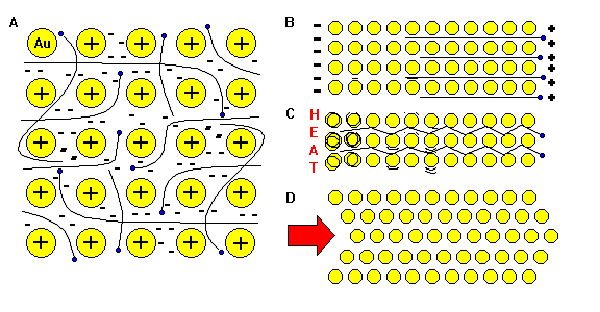 [Speaker Notes: Tuto přednášku jsem rozdělil na několik částí, kterými jsou Úvod a cíl práce kde vás seznámím s použitými metodami, následně bych stručně zmínil použité materiály, které byly v této práci charakterizovány. V následujícím bodu se již budu věnovat výsledkům a diskuzi, kde bych Vás seznámil a představil hlavními výsledky dizertační práce. Předposledním bodem bude závěr kde shrnu dosažené výsledky a na závěr bych vám ukázal přílohy související s dizertační prací.

Než přejdu k úvodu a cíli práce dovolte abych zmínil dvě mota, asi lépe citáty, které jsem se snažil aplikovat během měření dizertační práce. 
Prvním z citátů je citát od Robina S. Sharmy, který ve své knize „Mnich, který prodal své ferrari“ říká Nikdy nepodceňuj sílu jednoduchosti. Tímto jsem se snažil řídit i já během svých 5 let na doktorském studiu.
Síla není v jednoduchosti, ale ve schopnosti pomocí jednoduchých prostředků dosáhnout vytčených cílů, které nemusejí býti vždy jednoduché.
A nyní bych již přešel k úvodu a cíli práce.]
Chemická vazba
Koordinační vazba
Koordinačně kovalentní vazba
Elektronový pár poskytuje jeden z partnerů
Charakteristické pro komplexy
Jeden z partnerů je
Donorem el. páru
Akceptorem el. páru
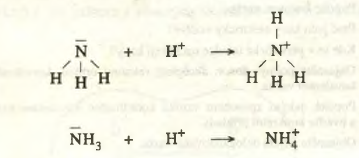 Albert Einstein
„Všechno by mělo být co nejjednodušší, 
ale ne jednoduší
Síla není v jednoduchosti, ale ve schopnosti pomocí jednoduchých prostředků dosáhnout vytčených cílů, které nemusejí býti vždy jednoduché.
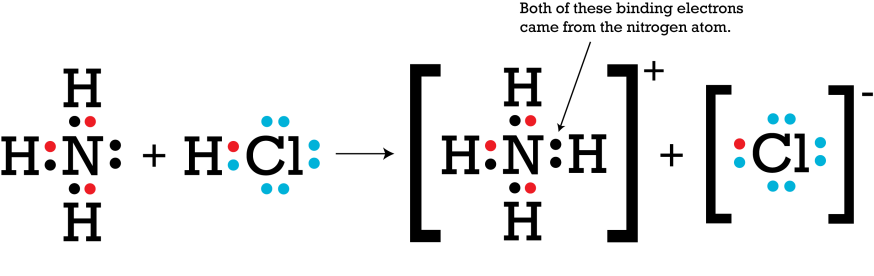 [Speaker Notes: Tuto přednášku jsem rozdělil na několik částí, kterými jsou Úvod a cíl práce kde vás seznámím s použitými metodami, následně bych stručně zmínil použité materiály, které byly v této práci charakterizovány. V následujícím bodu se již budu věnovat výsledkům a diskuzi, kde bych Vás seznámil a představil hlavními výsledky dizertační práce. Předposledním bodem bude závěr kde shrnu dosažené výsledky a na závěr bych vám ukázal přílohy související s dizertační prací.

Než přejdu k úvodu a cíli práce dovolte abych zmínil dvě mota, asi lépe citáty, které jsem se snažil aplikovat během měření dizertační práce. 
Prvním z citátů je citát od Robina S. Sharmy, který ve své knize „Mnich, který prodal své ferrari“ říká Nikdy nepodceňuj sílu jednoduchosti. Tímto jsem se snažil řídit i já během svých 5 let na doktorském studiu.
Síla není v jednoduchosti, ale ve schopnosti pomocí jednoduchých prostředků dosáhnout vytčených cílů, které nemusejí býti vždy jednoduché.
A nyní bych již přešel k úvodu a cíli práce.]
Slabé interakce
Úvod
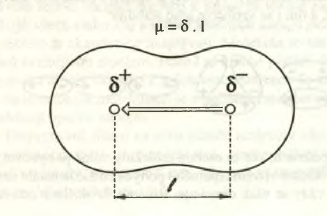 Slabší než chemické vazby
Ovlivňují  molekuly navzájem
Ovlivňují fyzikální vlastnosti látek
Van der Waalsovy síly
Dipól-dipól, indukovaný dipól
Vodíkový můstek
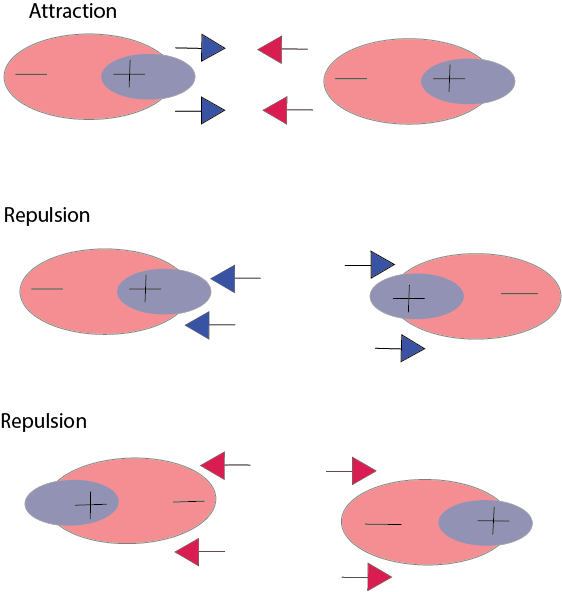 Albert Einstein
„Všechno by mělo být co nejjednodušší, 
ale ne jednoduší
Síla není v jednoduchosti, ale ve schopnosti pomocí jednoduchých prostředků dosáhnout vytčených cílů, které nemusejí býti vždy jednoduché.
[Speaker Notes: Tuto přednášku jsem rozdělil na několik částí, kterými jsou Úvod a cíl práce kde vás seznámím s použitými metodami, následně bych stručně zmínil použité materiály, které byly v této práci charakterizovány. V následujícím bodu se již budu věnovat výsledkům a diskuzi, kde bych Vás seznámil a představil hlavními výsledky dizertační práce. Předposledním bodem bude závěr kde shrnu dosažené výsledky a na závěr bych vám ukázal přílohy související s dizertační prací.

Než přejdu k úvodu a cíli práce dovolte abych zmínil dvě mota, asi lépe citáty, které jsem se snažil aplikovat během měření dizertační práce. 
Prvním z citátů je citát od Robina S. Sharmy, který ve své knize „Mnich, který prodal své ferrari“ říká Nikdy nepodceňuj sílu jednoduchosti. Tímto jsem se snažil řídit i já během svých 5 let na doktorském studiu.
Síla není v jednoduchosti, ale ve schopnosti pomocí jednoduchých prostředků dosáhnout vytčených cílů, které nemusejí býti vždy jednoduché.
A nyní bych již přešel k úvodu a cíli práce.]
Slabé interakce
Vodíková vazba
Nejsilnější ze slabých interakcí
Podmíněno:
Přítomnost atomu vodíku
Existence volných elektronových párů
Ovlivňuje fyzikální a chemické vlastnosti
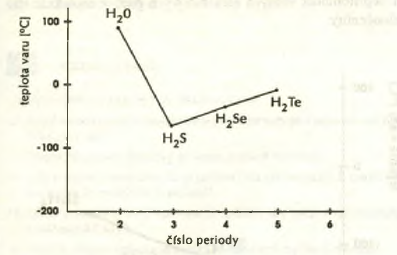 Albert Einstein
„Všechno by mělo být co nejjednodušší, 
ale ne jednoduší
Síla není v jednoduchosti, ale ve schopnosti pomocí jednoduchých prostředků dosáhnout vytčených cílů, které nemusejí býti vždy jednoduché.
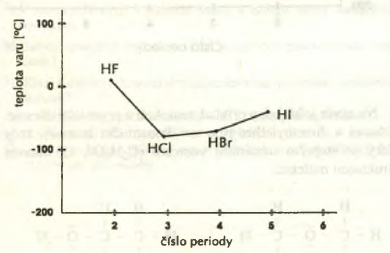 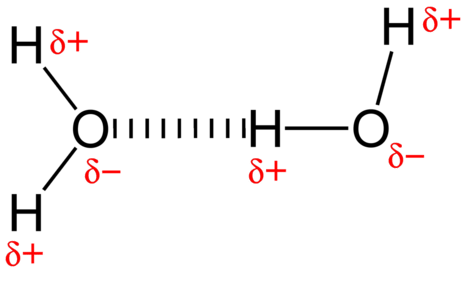 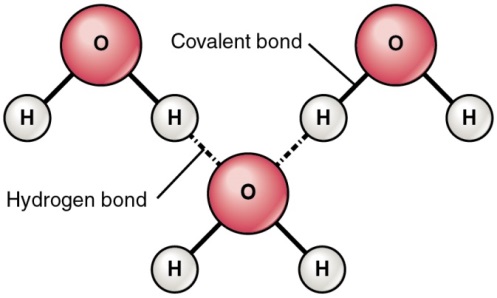 [Speaker Notes: Tuto přednášku jsem rozdělil na několik částí, kterými jsou Úvod a cíl práce kde vás seznámím s použitými metodami, následně bych stručně zmínil použité materiály, které byly v této práci charakterizovány. V následujícím bodu se již budu věnovat výsledkům a diskuzi, kde bych Vás seznámil a představil hlavními výsledky dizertační práce. Předposledním bodem bude závěr kde shrnu dosažené výsledky a na závěr bych vám ukázal přílohy související s dizertační prací.

Než přejdu k úvodu a cíli práce dovolte abych zmínil dvě mota, asi lépe citáty, které jsem se snažil aplikovat během měření dizertační práce. 
Prvním z citátů je citát od Robina S. Sharmy, který ve své knize „Mnich, který prodal své ferrari“ říká Nikdy nepodceňuj sílu jednoduchosti. Tímto jsem se snažil řídit i já během svých 5 let na doktorském studiu.
Síla není v jednoduchosti, ale ve schopnosti pomocí jednoduchých prostředků dosáhnout vytčených cílů, které nemusejí býti vždy jednoduché.
A nyní bych již přešel k úvodu a cíli práce.]
Slabé interakce
Vodíková vazba - biochemie
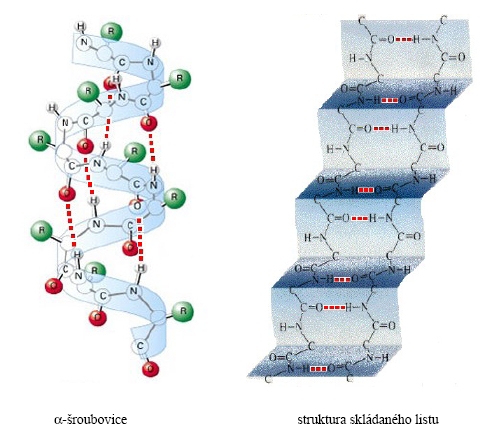 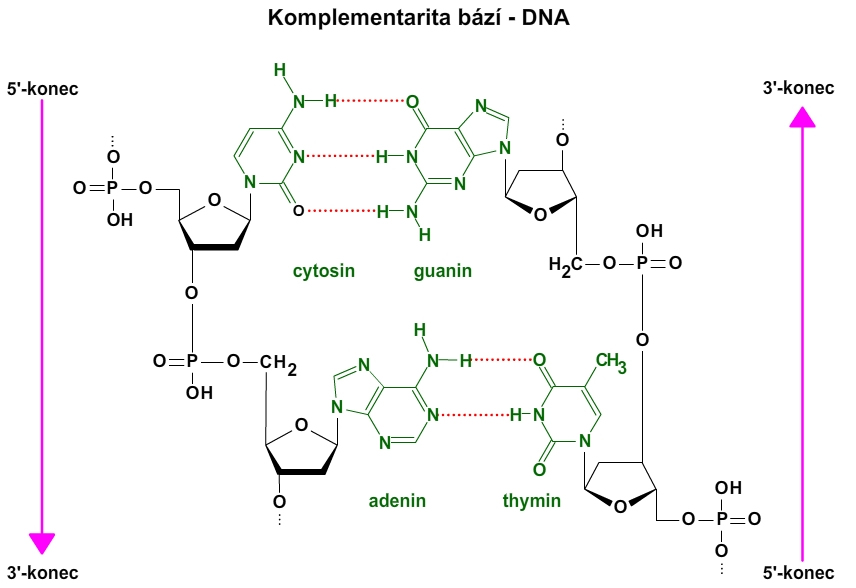 Albert Einstein
„Všechno by mělo být co nejjednodušší, 
ale ne jednoduší
Síla není v jednoduchosti, ale ve schopnosti pomocí jednoduchých prostředků dosáhnout vytčených cílů, které nemusejí býti vždy jednoduché.
[Speaker Notes: Tuto přednášku jsem rozdělil na několik částí, kterými jsou Úvod a cíl práce kde vás seznámím s použitými metodami, následně bych stručně zmínil použité materiály, které byly v této práci charakterizovány. V následujícím bodu se již budu věnovat výsledkům a diskuzi, kde bych Vás seznámil a představil hlavními výsledky dizertační práce. Předposledním bodem bude závěr kde shrnu dosažené výsledky a na závěr bych vám ukázal přílohy související s dizertační prací.

Než přejdu k úvodu a cíli práce dovolte abych zmínil dvě mota, asi lépe citáty, které jsem se snažil aplikovat během měření dizertační práce. 
Prvním z citátů je citát od Robina S. Sharmy, který ve své knize „Mnich, který prodal své ferrari“ říká Nikdy nepodceňuj sílu jednoduchosti. Tímto jsem se snažil řídit i já během svých 5 let na doktorském studiu.
Síla není v jednoduchosti, ale ve schopnosti pomocí jednoduchých prostředků dosáhnout vytčených cílů, které nemusejí býti vždy jednoduché.
A nyní bych již přešel k úvodu a cíli práce.]
Organická chemie
Úvod a základy
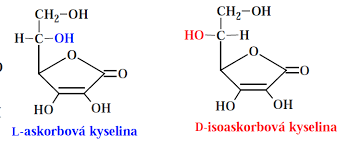 ZÁKLADEM ŽIVÝCH ORGANISMŮ
SLOUČENINY PRIMÁRNĚ NA BÁZI
UHLÍKU 
VODÍKU
KYSLÍKU
Další prvky: fosfor, síra, dusík
Variabilita sloučenin
Pozice substituentů ovlivňuje
Toxicitu
Reaktivitu
Albert Einstein
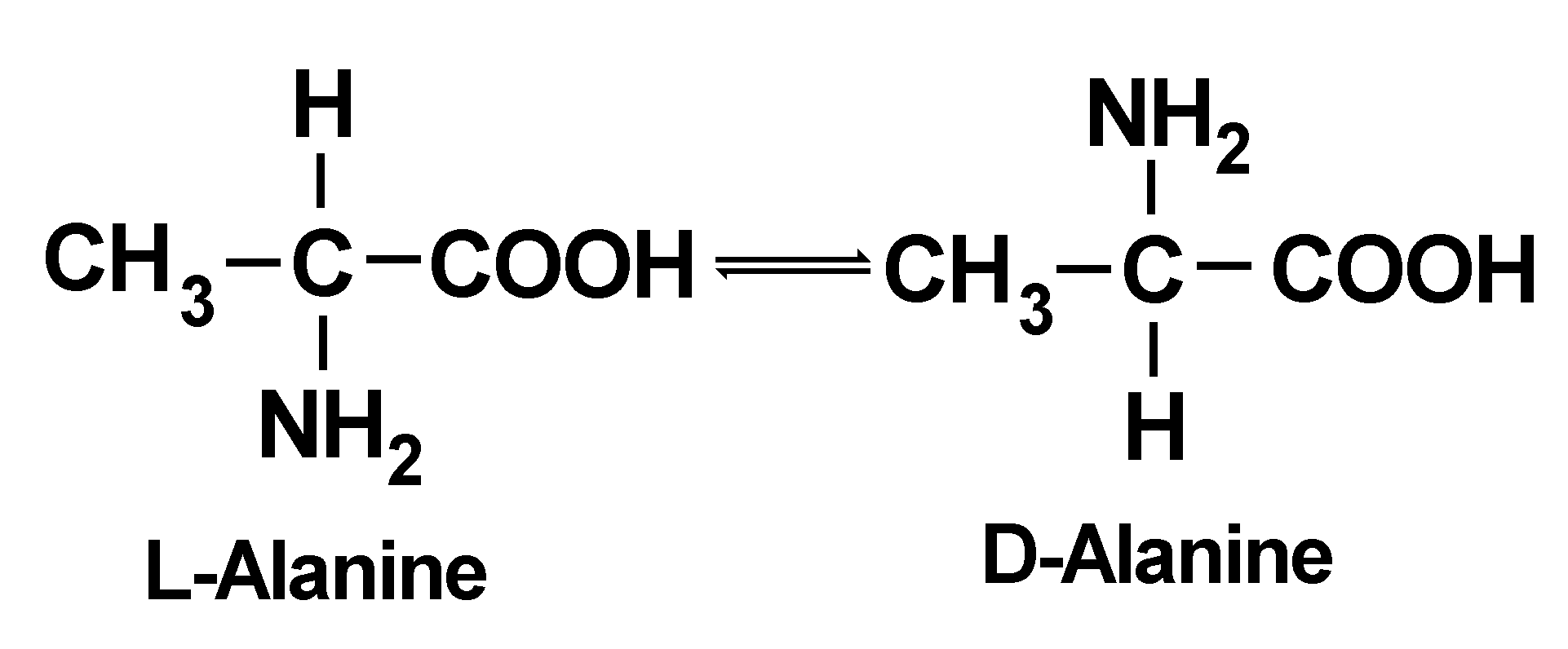 „Všechno by mělo být co nejjednodušší, 
ale ne jednoduší
Síla není v jednoduchosti, ale ve schopnosti pomocí jednoduchých prostředků dosáhnout vytčených cílů, které nemusejí býti vždy jednoduché.
[Speaker Notes: Tuto přednášku jsem rozdělil na několik částí, kterými jsou Úvod a cíl práce kde vás seznámím s použitými metodami, následně bych stručně zmínil použité materiály, které byly v této práci charakterizovány. V následujícím bodu se již budu věnovat výsledkům a diskuzi, kde bych Vás seznámil a představil hlavními výsledky dizertační práce. Předposledním bodem bude závěr kde shrnu dosažené výsledky a na závěr bych vám ukázal přílohy související s dizertační prací.

Než přejdu k úvodu a cíli práce dovolte abych zmínil dvě mota, asi lépe citáty, které jsem se snažil aplikovat během měření dizertační práce. 
Prvním z citátů je citát od Robina S. Sharmy, který ve své knize „Mnich, který prodal své ferrari“ říká Nikdy nepodceňuj sílu jednoduchosti. Tímto jsem se snažil řídit i já během svých 5 let na doktorském studiu.
Síla není v jednoduchosti, ale ve schopnosti pomocí jednoduchých prostředků dosáhnout vytčených cílů, které nemusejí býti vždy jednoduché.
A nyní bych již přešel k úvodu a cíli práce.]
Organická chemie
Znázorňování vazeb
Za přítomnosti uhlíkových atomů
Bez přítomnosti uhlíkových atomů
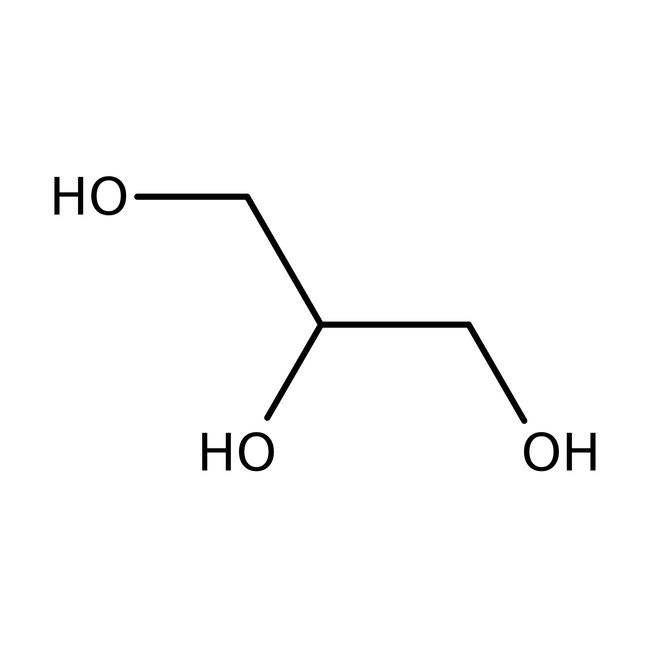 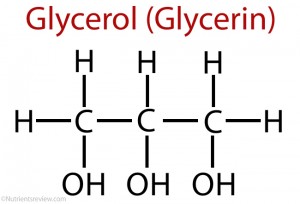 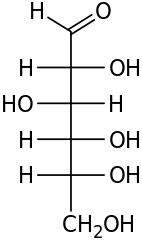 Albert Einstein
„Všechno by mělo být co nejjednodušší, 
ale ne jednoduší
Síla není v jednoduchosti, ale ve schopnosti pomocí jednoduchých prostředků dosáhnout vytčených cílů, které nemusejí býti vždy jednoduché.
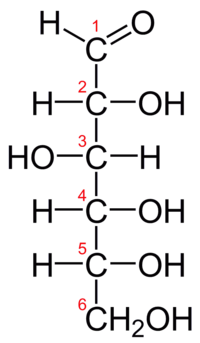 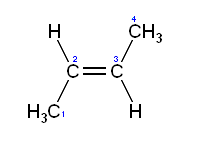 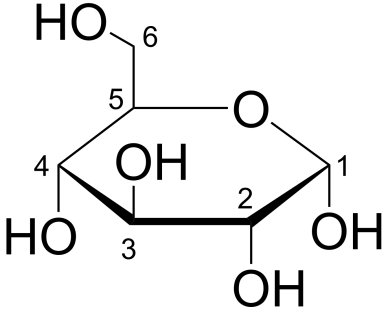 [Speaker Notes: Tuto přednášku jsem rozdělil na několik částí, kterými jsou Úvod a cíl práce kde vás seznámím s použitými metodami, následně bych stručně zmínil použité materiály, které byly v této práci charakterizovány. V následujícím bodu se již budu věnovat výsledkům a diskuzi, kde bych Vás seznámil a představil hlavními výsledky dizertační práce. Předposledním bodem bude závěr kde shrnu dosažené výsledky a na závěr bych vám ukázal přílohy související s dizertační prací.

Než přejdu k úvodu a cíli práce dovolte abych zmínil dvě mota, asi lépe citáty, které jsem se snažil aplikovat během měření dizertační práce. 
Prvním z citátů je citát od Robina S. Sharmy, který ve své knize „Mnich, který prodal své ferrari“ říká Nikdy nepodceňuj sílu jednoduchosti. Tímto jsem se snažil řídit i já během svých 5 let na doktorském studiu.
Síla není v jednoduchosti, ale ve schopnosti pomocí jednoduchých prostředků dosáhnout vytčených cílů, které nemusejí býti vždy jednoduché.
A nyní bych již přešel k úvodu a cíli práce.]
Organická chemie
Izomerie / izomery
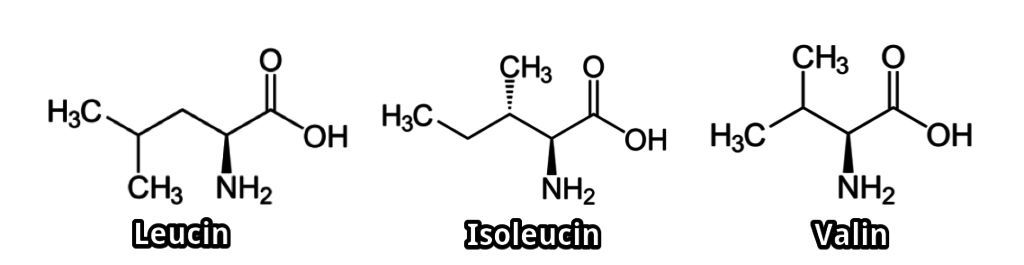 Stejné molekuly se stejnými atomy
Stejný sumární vzorec ale jiná struktura
Typy izomerů:
Konstituční izomery
Stereoizomery:
Enantiomery – obraz a zrcadlový obraz
Diastereomery – např. E/Z izomery, konformery
Ovlivňuje chemické fyzikální vlastnosti
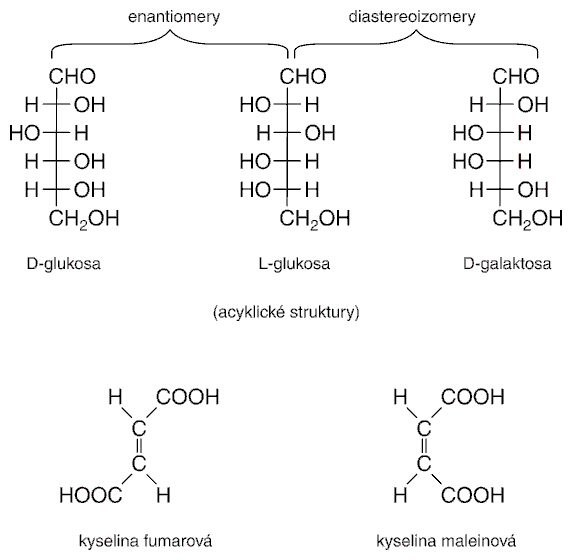 Albert Einstein
„Všechno by mělo být co nejjednodušší, 
ale ne jednoduší
Síla není v jednoduchosti, ale ve schopnosti pomocí jednoduchých prostředků dosáhnout vytčených cílů, které nemusejí býti vždy jednoduché.
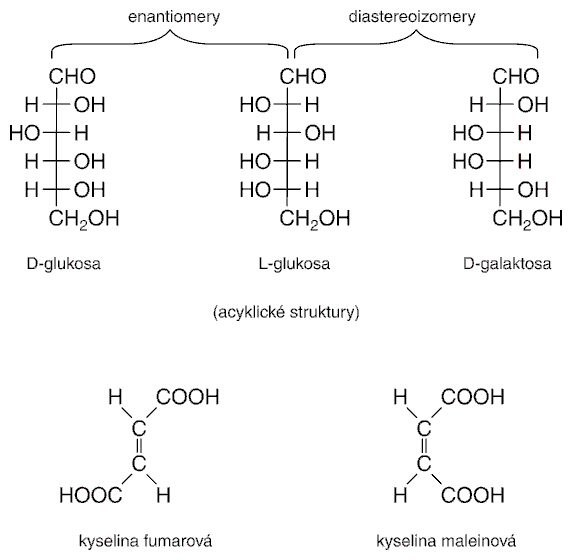 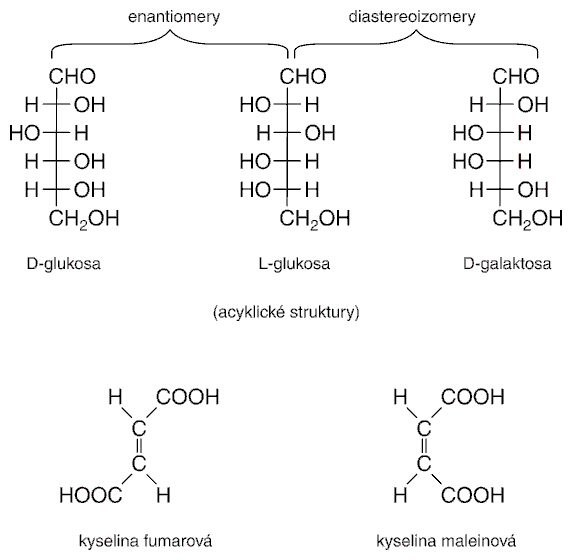 B.t. 287 °C
E(trans)
B.t. 130 °C
Z(cis)
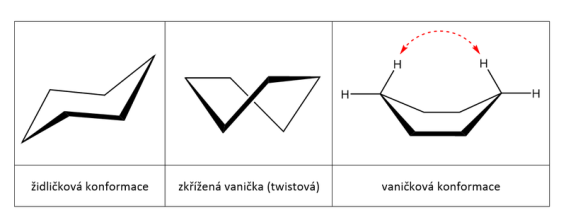 [Speaker Notes: Tuto přednášku jsem rozdělil na několik částí, kterými jsou Úvod a cíl práce kde vás seznámím s použitými metodami, následně bych stručně zmínil použité materiály, které byly v této práci charakterizovány. V následujícím bodu se již budu věnovat výsledkům a diskuzi, kde bych Vás seznámil a představil hlavními výsledky dizertační práce. Předposledním bodem bude závěr kde shrnu dosažené výsledky a na závěr bych vám ukázal přílohy související s dizertační prací.

Než přejdu k úvodu a cíli práce dovolte abych zmínil dvě mota, asi lépe citáty, které jsem se snažil aplikovat během měření dizertační práce. 
Prvním z citátů je citát od Robina S. Sharmy, který ve své knize „Mnich, který prodal své ferrari“ říká Nikdy nepodceňuj sílu jednoduchosti. Tímto jsem se snažil řídit i já během svých 5 let na doktorském studiu.
Síla není v jednoduchosti, ale ve schopnosti pomocí jednoduchých prostředků dosáhnout vytčených cílů, které nemusejí býti vždy jednoduché.
A nyní bych již přešel k úvodu a cíli práce.]
Organická chemie
Významné chemické vazby v biochemii
Thioesterová
Amidová =  Peptidová
Fosfoesterová 
Fosfoanhydridová
N-glykosidická vazba
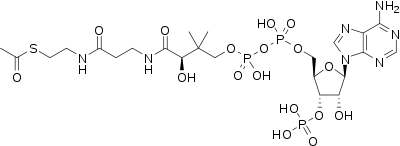 Albert Einstein
„Všechno by mělo být co nejjednodušší, 
ale ne jednoduší
Síla není v jednoduchosti, ale ve schopnosti pomocí jednoduchých prostředků dosáhnout vytčených cílů, které nemusejí býti vždy jednoduché.
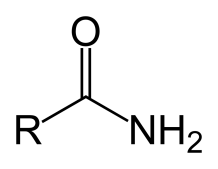 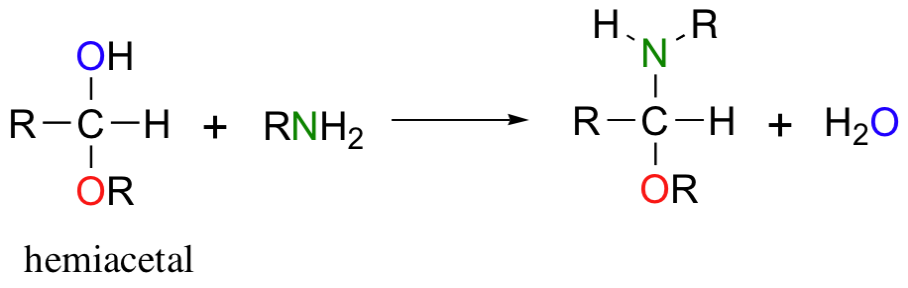 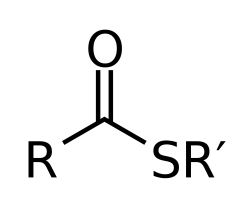 [Speaker Notes: Tuto přednášku jsem rozdělil na několik částí, kterými jsou Úvod a cíl práce kde vás seznámím s použitými metodami, následně bych stručně zmínil použité materiály, které byly v této práci charakterizovány. V následujícím bodu se již budu věnovat výsledkům a diskuzi, kde bych Vás seznámil a představil hlavními výsledky dizertační práce. Předposledním bodem bude závěr kde shrnu dosažené výsledky a na závěr bych vám ukázal přílohy související s dizertační prací.

Než přejdu k úvodu a cíli práce dovolte abych zmínil dvě mota, asi lépe citáty, které jsem se snažil aplikovat během měření dizertační práce. 
Prvním z citátů je citát od Robina S. Sharmy, který ve své knize „Mnich, který prodal své ferrari“ říká Nikdy nepodceňuj sílu jednoduchosti. Tímto jsem se snažil řídit i já během svých 5 let na doktorském studiu.
Síla není v jednoduchosti, ale ve schopnosti pomocí jednoduchých prostředků dosáhnout vytčených cílů, které nemusejí býti vždy jednoduché.
A nyní bych již přešel k úvodu a cíli práce.]
Organická chemie
Hydrofobní, hydrofilní látky
Hydrofobní látky
Obsahují v uhlovodíkové struktury
Nerozpustné ve vodě
Hydrofobní efekt – souvisí s entropií
Hydrofilní látky
Obsahují v polární vazby
Rozpustné ve vodě
Albert Einstein
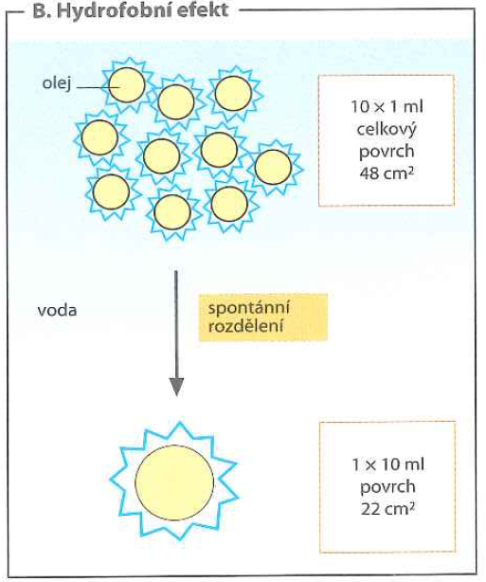 Amfifilní látky
„Všechno by mělo být co nejjednodušší, 
ale ne jednoduší
Síla není v jednoduchosti, ale ve schopnosti pomocí jednoduchých prostředků dosáhnout vytčených cílů, které nemusejí býti vždy jednoduché.
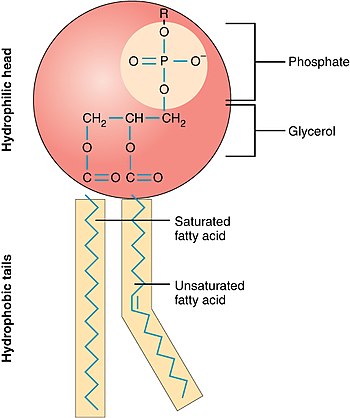 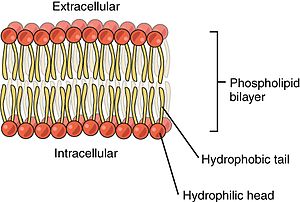 [Speaker Notes: Tuto přednášku jsem rozdělil na několik částí, kterými jsou Úvod a cíl práce kde vás seznámím s použitými metodami, následně bych stručně zmínil použité materiály, které byly v této práci charakterizovány. V následujícím bodu se již budu věnovat výsledkům a diskuzi, kde bych Vás seznámil a představil hlavními výsledky dizertační práce. Předposledním bodem bude závěr kde shrnu dosažené výsledky a na závěr bych vám ukázal přílohy související s dizertační prací.

Než přejdu k úvodu a cíli práce dovolte abych zmínil dvě mota, asi lépe citáty, které jsem se snažil aplikovat během měření dizertační práce. 
Prvním z citátů je citát od Robina S. Sharmy, který ve své knize „Mnich, který prodal své ferrari“ říká Nikdy nepodceňuj sílu jednoduchosti. Tímto jsem se snažil řídit i já během svých 5 let na doktorském studiu.
Síla není v jednoduchosti, ale ve schopnosti pomocí jednoduchých prostředků dosáhnout vytčených cílů, které nemusejí býti vždy jednoduché.
A nyní bych již přešel k úvodu a cíli práce.]
Reakce
Druhy reakcí
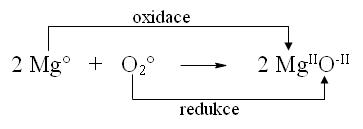 Redoxní
Albert Einstein
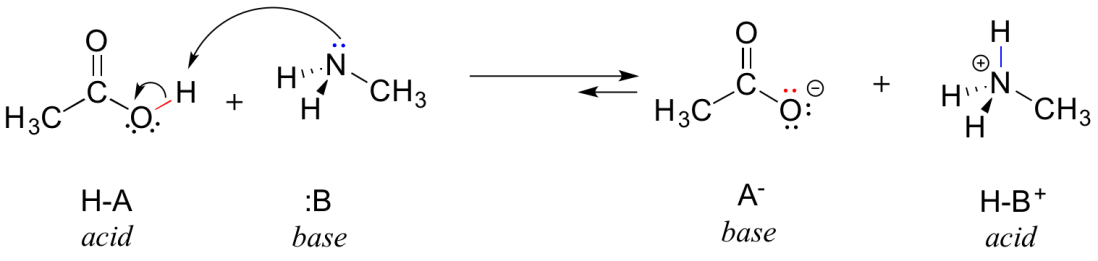 Acidobazické
„Všechno by mělo být co nejjednodušší, 
ale ne jednoduší
Síla není v jednoduchosti, ale ve schopnosti pomocí jednoduchých prostředků dosáhnout vytčených cílů, které nemusejí býti vždy jednoduché.
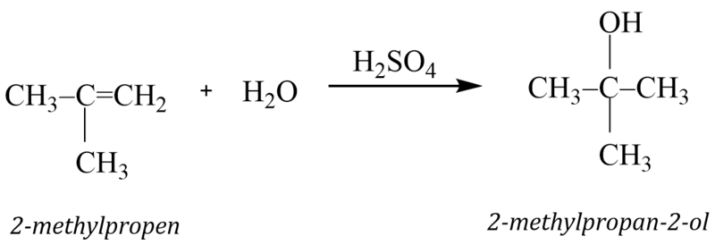 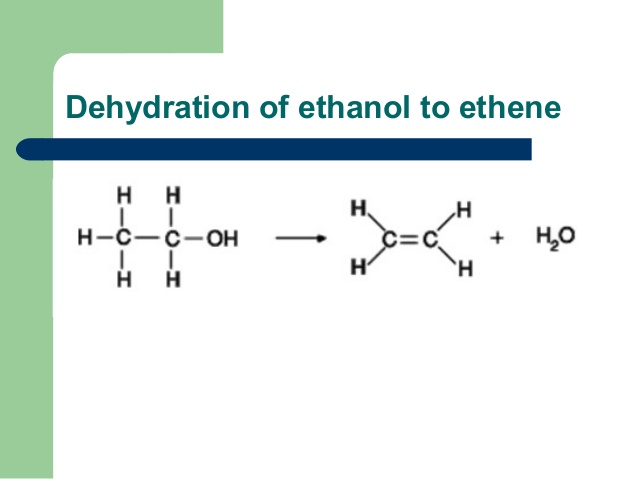 Adice / eliminace
[Speaker Notes: Tuto přednášku jsem rozdělil na několik částí, kterými jsou Úvod a cíl práce kde vás seznámím s použitými metodami, následně bych stručně zmínil použité materiály, které byly v této práci charakterizovány. V následujícím bodu se již budu věnovat výsledkům a diskuzi, kde bych Vás seznámil a představil hlavními výsledky dizertační práce. Předposledním bodem bude závěr kde shrnu dosažené výsledky a na závěr bych vám ukázal přílohy související s dizertační prací.

Než přejdu k úvodu a cíli práce dovolte abych zmínil dvě mota, asi lépe citáty, které jsem se snažil aplikovat během měření dizertační práce. 
Prvním z citátů je citát od Robina S. Sharmy, který ve své knize „Mnich, který prodal své ferrari“ říká Nikdy nepodceňuj sílu jednoduchosti. Tímto jsem se snažil řídit i já během svých 5 let na doktorském studiu.
Síla není v jednoduchosti, ale ve schopnosti pomocí jednoduchých prostředků dosáhnout vytčených cílů, které nemusejí býti vždy jednoduché.
A nyní bych již přešel k úvodu a cíli práce.]
Kyseliny a zásady
Teorie kyselin a zásad
Kyselina
Arheniova teorie
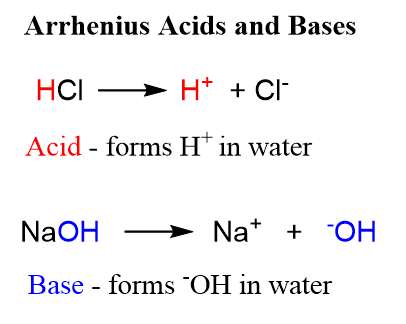 Zásada
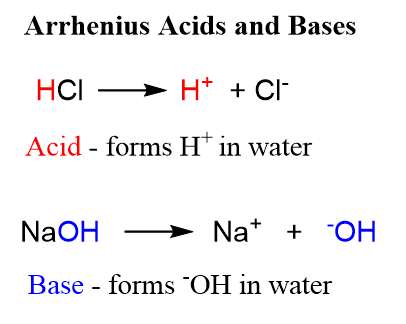 Albert Einstein
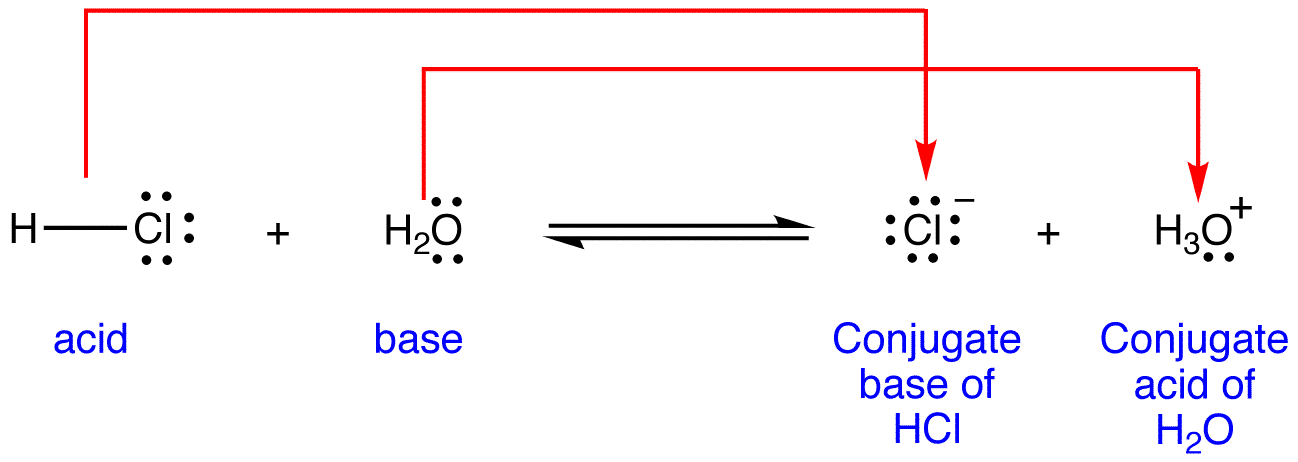 donor H+
Brönsted-Lowryho teorie
Kyselina
„Všechno by mělo být co nejjednodušší, 
ale ne jednoduší
Síla není v jednoduchosti, ale ve schopnosti pomocí jednoduchých prostředků dosáhnout vytčených cílů, které nemusejí býti vždy jednoduché.
Zásada
akceptor H+
Akceptor el. páru
Kyselina
Lewisova teorie
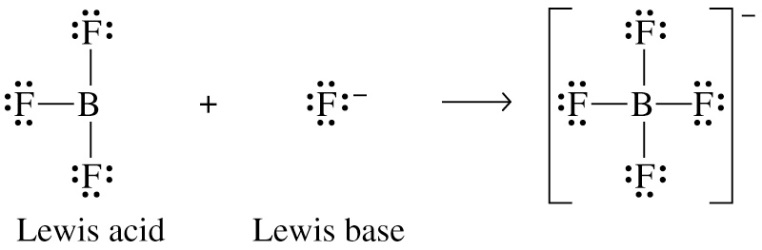 Donor el. páru
Zásada
[Speaker Notes: Tuto přednášku jsem rozdělil na několik částí, kterými jsou Úvod a cíl práce kde vás seznámím s použitými metodami, následně bych stručně zmínil použité materiály, které byly v této práci charakterizovány. V následujícím bodu se již budu věnovat výsledkům a diskuzi, kde bych Vás seznámil a představil hlavními výsledky dizertační práce. Předposledním bodem bude závěr kde shrnu dosažené výsledky a na závěr bych vám ukázal přílohy související s dizertační prací.

Než přejdu k úvodu a cíli práce dovolte abych zmínil dvě mota, asi lépe citáty, které jsem se snažil aplikovat během měření dizertační práce. 
Prvním z citátů je citát od Robina S. Sharmy, který ve své knize „Mnich, který prodal své ferrari“ říká Nikdy nepodceňuj sílu jednoduchosti. Tímto jsem se snažil řídit i já během svých 5 let na doktorském studiu.
Síla není v jednoduchosti, ale ve schopnosti pomocí jednoduchých prostředků dosáhnout vytčených cílů, které nemusejí býti vždy jednoduché.
A nyní bych již přešel k úvodu a cíli práce.]
Kyseliny a zásady
pH, autoprotolýza
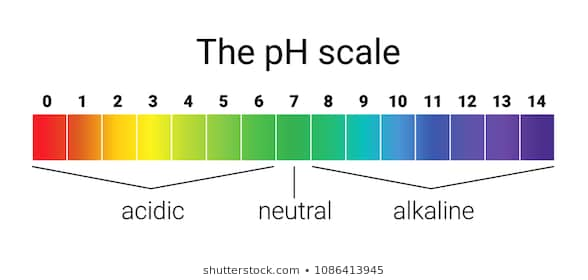 Albert Einstein
Autoprotolýza vody
„Všechno by mělo být co nejjednodušší, 
ale ne jednoduší
Síla není v jednoduchosti, ale ve schopnosti pomocí jednoduchých prostředků dosáhnout vytčených cílů, které nemusejí býti vždy jednoduché.
[Speaker Notes: Tuto přednášku jsem rozdělil na několik částí, kterými jsou Úvod a cíl práce kde vás seznámím s použitými metodami, následně bych stručně zmínil použité materiály, které byly v této práci charakterizovány. V následujícím bodu se již budu věnovat výsledkům a diskuzi, kde bych Vás seznámil a představil hlavními výsledky dizertační práce. Předposledním bodem bude závěr kde shrnu dosažené výsledky a na závěr bych vám ukázal přílohy související s dizertační prací.

Než přejdu k úvodu a cíli práce dovolte abych zmínil dvě mota, asi lépe citáty, které jsem se snažil aplikovat během měření dizertační práce. 
Prvním z citátů je citát od Robina S. Sharmy, který ve své knize „Mnich, který prodal své ferrari“ říká Nikdy nepodceňuj sílu jednoduchosti. Tímto jsem se snažil řídit i já během svých 5 let na doktorském studiu.
Síla není v jednoduchosti, ale ve schopnosti pomocí jednoduchých prostředků dosáhnout vytčených cílů, které nemusejí býti vždy jednoduché.
A nyní bych již přešel k úvodu a cíli práce.]
Kyseliny a zásady
Disociace kyselin a zásad
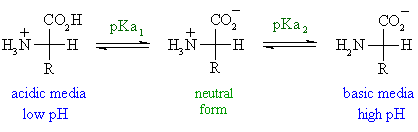 Albert Einstein
„Všechno by mělo být co nejjednodušší, 
ale ne jednoduší
Síla není v jednoduchosti, ale ve schopnosti pomocí jednoduchých prostředků dosáhnout vytčených cílů, které nemusejí býti vždy jednoduché.
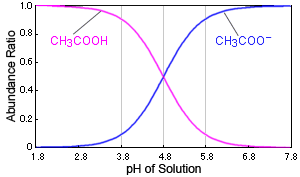 ↑pKa => slabší kyselina
↓pKa => slabší kyselina
[Speaker Notes: Tuto přednášku jsem rozdělil na několik částí, kterými jsou Úvod a cíl práce kde vás seznámím s použitými metodami, následně bych stručně zmínil použité materiály, které byly v této práci charakterizovány. V následujícím bodu se již budu věnovat výsledkům a diskuzi, kde bych Vás seznámil a představil hlavními výsledky dizertační práce. Předposledním bodem bude závěr kde shrnu dosažené výsledky a na závěr bych vám ukázal přílohy související s dizertační prací.

Než přejdu k úvodu a cíli práce dovolte abych zmínil dvě mota, asi lépe citáty, které jsem se snažil aplikovat během měření dizertační práce. 
Prvním z citátů je citát od Robina S. Sharmy, který ve své knize „Mnich, který prodal své ferrari“ říká Nikdy nepodceňuj sílu jednoduchosti. Tímto jsem se snažil řídit i já během svých 5 let na doktorském studiu.
Síla není v jednoduchosti, ale ve schopnosti pomocí jednoduchých prostředků dosáhnout vytčených cílů, které nemusejí býti vždy jednoduché.
A nyní bych již přešel k úvodu a cíli práce.]
Kyseliny a zásady
Pufry
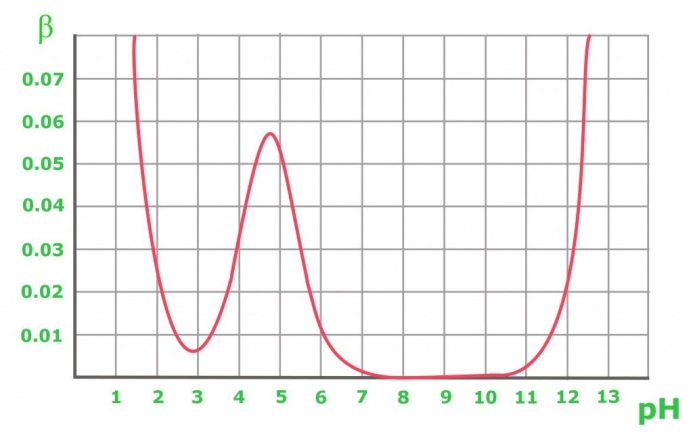 Látky udržující konstantní pH v roztoku
Schopny neutralizovat nadbytečné H+ nebo OH- ionty
Složení:
Slabé kyseliny a jejich sole
Slabé zásady a jejich sole
Pufrovací kapacita (Δc/ΔpH)
Octanový, fosforečnanový, amonný, uhličitanový
Albert Einstein
„Všechno by mělo být co nejjednodušší, 
ale ne jednoduší
Síla není v jednoduchosti, ale ve schopnosti pomocí jednoduchých prostředků dosáhnout vytčených cílů, které nemusejí býti vždy jednoduché.
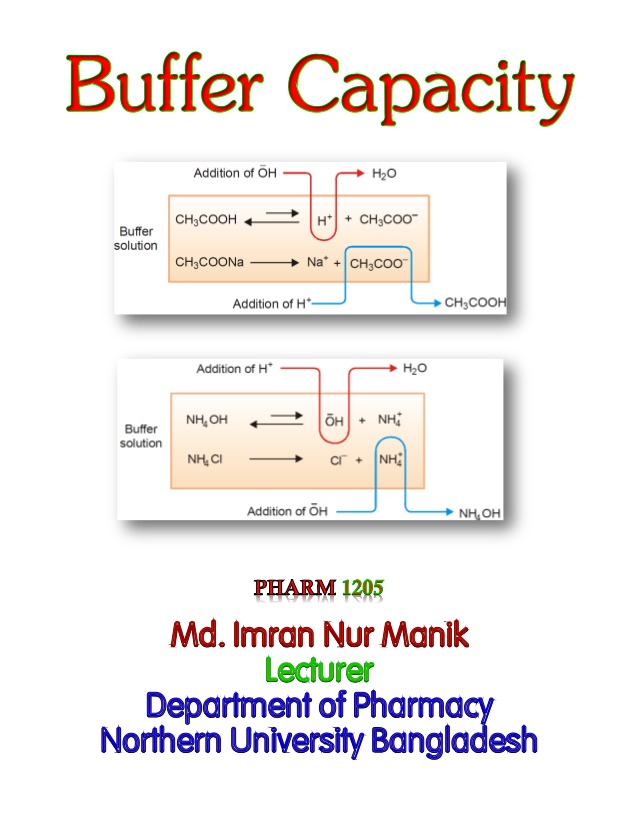 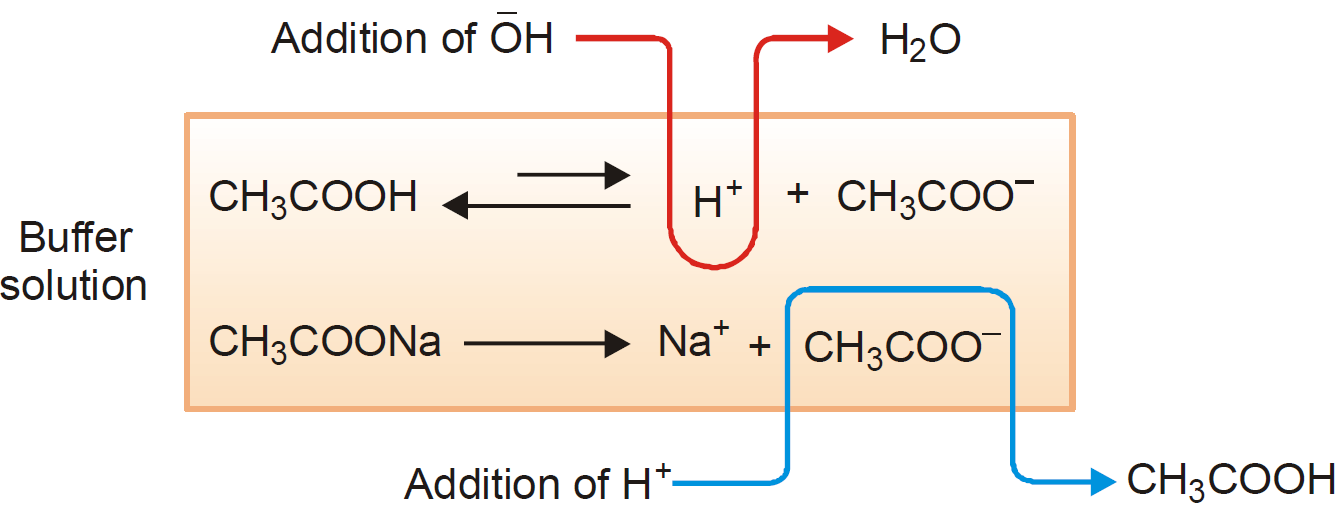 [Speaker Notes: Tuto přednášku jsem rozdělil na několik částí, kterými jsou Úvod a cíl práce kde vás seznámím s použitými metodami, následně bych stručně zmínil použité materiály, které byly v této práci charakterizovány. V následujícím bodu se již budu věnovat výsledkům a diskuzi, kde bych Vás seznámil a představil hlavními výsledky dizertační práce. Předposledním bodem bude závěr kde shrnu dosažené výsledky a na závěr bych vám ukázal přílohy související s dizertační prací.

Než přejdu k úvodu a cíli práce dovolte abych zmínil dvě mota, asi lépe citáty, které jsem se snažil aplikovat během měření dizertační práce. 
Prvním z citátů je citát od Robina S. Sharmy, který ve své knize „Mnich, který prodal své ferrari“ říká Nikdy nepodceňuj sílu jednoduchosti. Tímto jsem se snažil řídit i já během svých 5 let na doktorském studiu.
Síla není v jednoduchosti, ale ve schopnosti pomocí jednoduchých prostředků dosáhnout vytčených cílů, které nemusejí býti vždy jednoduché.
A nyní bych již přešel k úvodu a cíli práce.]
Termodynamika
Úvod
=> Zabývá se teplem a tepelnými jevy v systémech
=> Zkoumá vzájemné vztahy mezi veličinami, 	charakterizující makroskopický stav systému
=> Změny veličin při fyzikálních dějích spojené s 	výměnou tepla s okolím
Systém může vyměňovat energii pouze ve formě:
Tepla				Q
Práce				W
Chemické práce 	Wch
Albert Einstein
„Všechno by mělo být co nejjednodušší, 
ale ne jednoduší
Síla není v jednoduchosti, ale ve schopnosti pomocí jednoduchých prostředků dosáhnout vytčených cílů, které nemusejí býti vždy jednoduché.
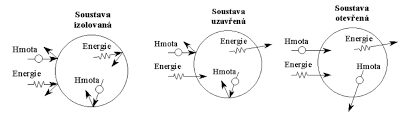 [Speaker Notes: Tuto přednášku jsem rozdělil na několik částí, kterými jsou Úvod a cíl práce kde vás seznámím s použitými metodami, následně bych stručně zmínil použité materiály, které byly v této práci charakterizovány. V následujícím bodu se již budu věnovat výsledkům a diskuzi, kde bych Vás seznámil a představil hlavními výsledky dizertační práce. Předposledním bodem bude závěr kde shrnu dosažené výsledky a na závěr bych vám ukázal přílohy související s dizertační prací.

Než přejdu k úvodu a cíli práce dovolte abych zmínil dvě mota, asi lépe citáty, které jsem se snažil aplikovat během měření dizertační práce. 
Prvním z citátů je citát od Robina S. Sharmy, který ve své knize „Mnich, který prodal své ferrari“ říká Nikdy nepodceňuj sílu jednoduchosti. Tímto jsem se snažil řídit i já během svých 5 let na doktorském studiu.
Síla není v jednoduchosti, ale ve schopnosti pomocí jednoduchých prostředků dosáhnout vytčených cílů, které nemusejí býti vždy jednoduché.
A nyní bych již přešel k úvodu a cíli práce.]
Termodynamika
Gibbsova-Helmholzova rovnice, Entropie
Exotermický děj
uvolnění tepla
ΔH < 0
ΔG < 0 samovolný děj
ΔG > 0 nesamovolný děj
50 °C
10 °C
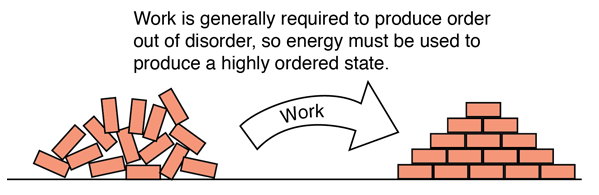 Albert Einstein
„Všechno by mělo být co nejjednodušší, 
ale ne jednoduší
Síla není v jednoduchosti, ale ve schopnosti pomocí jednoduchých prostředků dosáhnout vytčených cílů, které nemusejí býti vždy jednoduché.
Příjem tepla
ΔH > 0
Endotermický děj
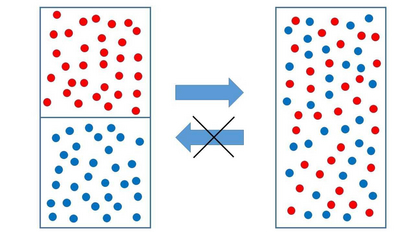 Zda děj probíhá spontánně závisí:
Teplotě
Změně entropie ΔS
[Speaker Notes: Tuto přednášku jsem rozdělil na několik částí, kterými jsou Úvod a cíl práce kde vás seznámím s použitými metodami, následně bych stručně zmínil použité materiály, které byly v této práci charakterizovány. V následujícím bodu se již budu věnovat výsledkům a diskuzi, kde bych Vás seznámil a představil hlavními výsledky dizertační práce. Předposledním bodem bude závěr kde shrnu dosažené výsledky a na závěr bych vám ukázal přílohy související s dizertační prací.

Než přejdu k úvodu a cíli práce dovolte abych zmínil dvě mota, asi lépe citáty, které jsem se snažil aplikovat během měření dizertační práce. 
Prvním z citátů je citát od Robina S. Sharmy, který ve své knize „Mnich, který prodal své ferrari“ říká Nikdy nepodceňuj sílu jednoduchosti. Tímto jsem se snažil řídit i já během svých 5 let na doktorském studiu.
Síla není v jednoduchosti, ale ve schopnosti pomocí jednoduchých prostředků dosáhnout vytčených cílů, které nemusejí býti vždy jednoduché.
A nyní bych již přešel k úvodu a cíli práce.]
Termodynamika
Práce a energie
Faktor intenzity vykonané práce
chemický potenciál
ΔG = Gpoč - Gkon
Udává se jako Gibbsova energie „ΔG“
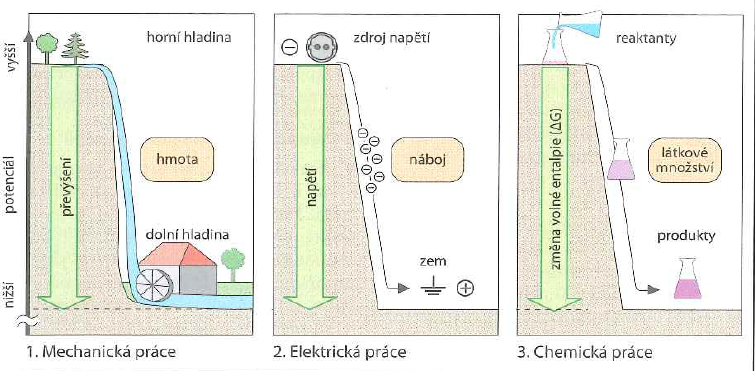 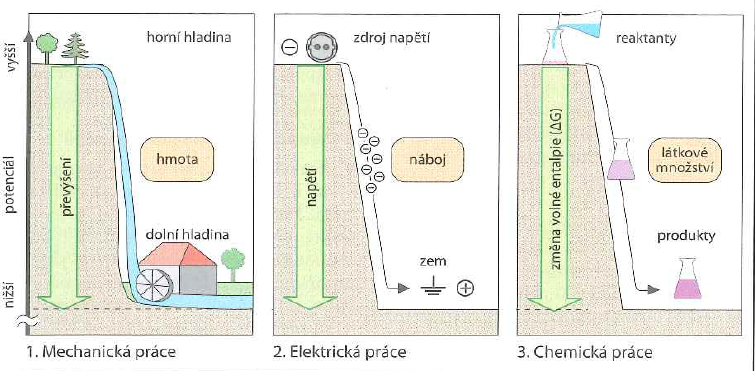 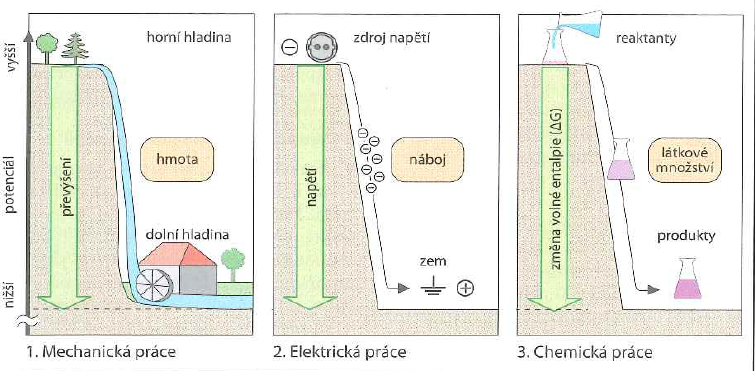 Albert Einstein
„Všechno by mělo být co nejjednodušší, 
ale ne jednoduší
Síla není v jednoduchosti, ale ve schopnosti pomocí jednoduchých prostředků dosáhnout vytčených cílů, které nemusejí býti vždy jednoduché.
[Speaker Notes: Tuto přednášku jsem rozdělil na několik částí, kterými jsou Úvod a cíl práce kde vás seznámím s použitými metodami, následně bych stručně zmínil použité materiály, které byly v této práci charakterizovány. V následujícím bodu se již budu věnovat výsledkům a diskuzi, kde bych Vás seznámil a představil hlavními výsledky dizertační práce. Předposledním bodem bude závěr kde shrnu dosažené výsledky a na závěr bych vám ukázal přílohy související s dizertační prací.

Než přejdu k úvodu a cíli práce dovolte abych zmínil dvě mota, asi lépe citáty, které jsem se snažil aplikovat během měření dizertační práce. 
Prvním z citátů je citát od Robina S. Sharmy, který ve své knize „Mnich, který prodal své ferrari“ říká Nikdy nepodceňuj sílu jednoduchosti. Tímto jsem se snažil řídit i já během svých 5 let na doktorském studiu.
Síla není v jednoduchosti, ale ve schopnosti pomocí jednoduchých prostředků dosáhnout vytčených cílů, které nemusejí býti vždy jednoduché.
A nyní bych již přešel k úvodu a cíli práce.]
Termodynamika
Přeměna a uchovávání energie
Energie má různou podobu
mechanická
elektrická
chemická
záření
Albert Einstein
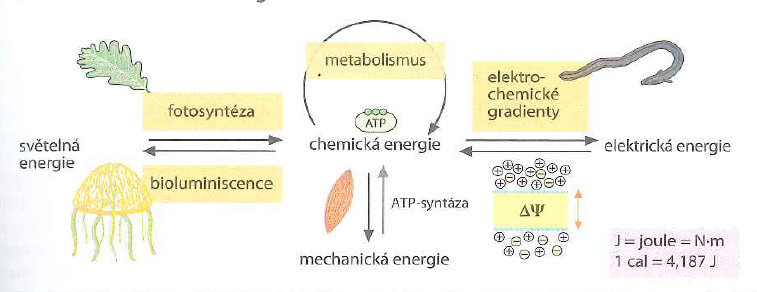 „Všechno by mělo být co nejjednodušší, 
ale ne jednoduší
Síla není v jednoduchosti, ale ve schopnosti pomocí jednoduchých prostředků dosáhnout vytčených cílů, které nemusejí býti vždy jednoduché.
[Speaker Notes: Tuto přednášku jsem rozdělil na několik částí, kterými jsou Úvod a cíl práce kde vás seznámím s použitými metodami, následně bych stručně zmínil použité materiály, které byly v této práci charakterizovány. V následujícím bodu se již budu věnovat výsledkům a diskuzi, kde bych Vás seznámil a představil hlavními výsledky dizertační práce. Předposledním bodem bude závěr kde shrnu dosažené výsledky a na závěr bych vám ukázal přílohy související s dizertační prací.

Než přejdu k úvodu a cíli práce dovolte abych zmínil dvě mota, asi lépe citáty, které jsem se snažil aplikovat během měření dizertační práce. 
Prvním z citátů je citát od Robina S. Sharmy, který ve své knize „Mnich, který prodal své ferrari“ říká Nikdy nepodceňuj sílu jednoduchosti. Tímto jsem se snažil řídit i já během svých 5 let na doktorském studiu.
Síla není v jednoduchosti, ale ve schopnosti pomocí jednoduchých prostředků dosáhnout vytčených cílů, které nemusejí býti vždy jednoduché.
A nyní bych již přešel k úvodu a cíli práce.]
Termodynamika
Chemická rovnováha
Popisuje rovnovážný stav reakce
Konstanta K souvisí s Gibbsovou energií
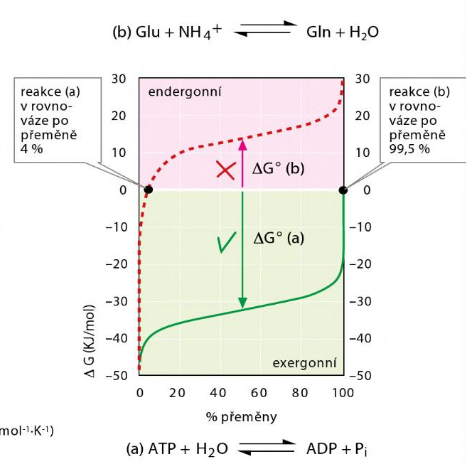 Albert Einstein
ΔG < 0		samovolný děj
			„exergonní děj“
„Všechno by mělo být co nejjednodušší, 
ale ne jednoduší
Síla není v jednoduchosti, ale ve schopnosti pomocí jednoduchých prostředků dosáhnout vytčených cílů, které nemusejí býti vždy jednoduché.
ΔG > 0		nesamovolný děj
			„endergonní děj“
ΔG = 0		soustava v rovnováze
			reakce neprobíhá
[Speaker Notes: Tuto přednášku jsem rozdělil na několik částí, kterými jsou Úvod a cíl práce kde vás seznámím s použitými metodami, následně bych stručně zmínil použité materiály, které byly v této práci charakterizovány. V následujícím bodu se již budu věnovat výsledkům a diskuzi, kde bych Vás seznámil a představil hlavními výsledky dizertační práce. Předposledním bodem bude závěr kde shrnu dosažené výsledky a na závěr bych vám ukázal přílohy související s dizertační prací.

Než přejdu k úvodu a cíli práce dovolte abych zmínil dvě mota, asi lépe citáty, které jsem se snažil aplikovat během měření dizertační práce. 
Prvním z citátů je citát od Robina S. Sharmy, který ve své knize „Mnich, který prodal své ferrari“ říká Nikdy nepodceňuj sílu jednoduchosti. Tímto jsem se snažil řídit i já během svých 5 let na doktorském studiu.
Síla není v jednoduchosti, ale ve schopnosti pomocí jednoduchých prostředků dosáhnout vytčených cílů, které nemusejí býti vždy jednoduché.
A nyní bych již přešel k úvodu a cíli práce.]
Katalýza
Aktivační energie
Energie potřebná k začátku reakce
Pro každou rekci jiná
Teplotně závislá
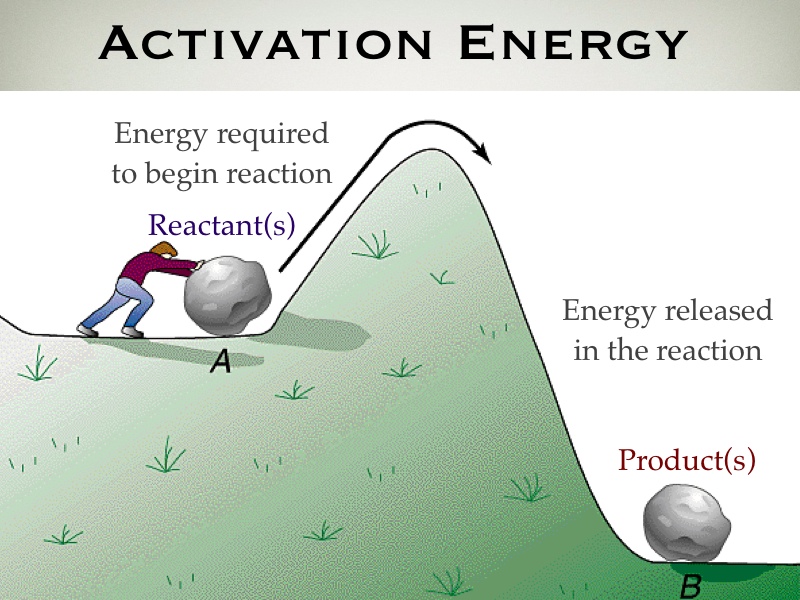 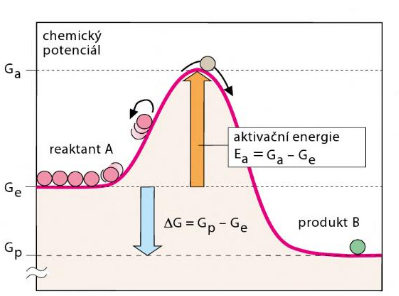 Albert Einstein
„Všechno by mělo být co nejjednodušší, 
ale ne jednoduší
Síla není v jednoduchosti, ale ve schopnosti pomocí jednoduchých prostředků dosáhnout vytčených cílů, které nemusejí býti vždy jednoduché.
[Speaker Notes: Tuto přednášku jsem rozdělil na několik částí, kterými jsou Úvod a cíl práce kde vás seznámím s použitými metodami, následně bych stručně zmínil použité materiály, které byly v této práci charakterizovány. V následujícím bodu se již budu věnovat výsledkům a diskuzi, kde bych Vás seznámil a představil hlavními výsledky dizertační práce. Předposledním bodem bude závěr kde shrnu dosažené výsledky a na závěr bych vám ukázal přílohy související s dizertační prací.

Než přejdu k úvodu a cíli práce dovolte abych zmínil dvě mota, asi lépe citáty, které jsem se snažil aplikovat během měření dizertační práce. 
Prvním z citátů je citát od Robina S. Sharmy, který ve své knize „Mnich, který prodal své ferrari“ říká Nikdy nepodceňuj sílu jednoduchosti. Tímto jsem se snažil řídit i já během svých 5 let na doktorském studiu.
Síla není v jednoduchosti, ale ve schopnosti pomocí jednoduchých prostředků dosáhnout vytčených cílů, které nemusejí býti vždy jednoduché.
A nyní bych již přešel k úvodu a cíli práce.]
Katalýza
Princip katalýzy
TiO2, V2O5
Katalyzátor
Látka umožňující jiný průběh reakce
Neovlivňuje rovnováhu reakce
Urychluje rychlost reakce
ENZYMY
Albert Einstein
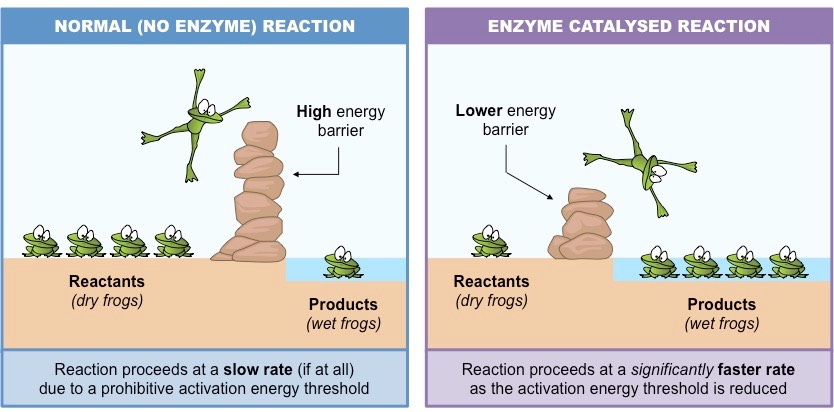 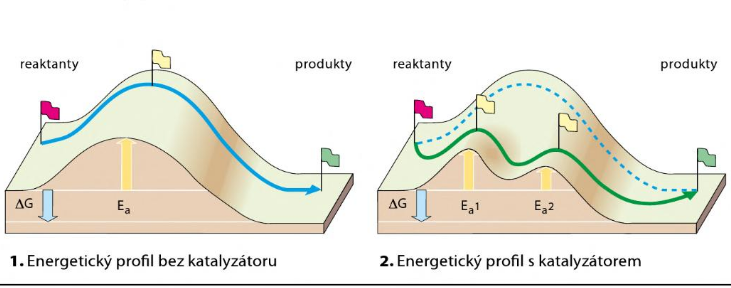 „Všechno by mělo být co nejjednodušší, 
ale ne jednoduší
Síla není v jednoduchosti, ale ve schopnosti pomocí jednoduchých prostředků dosáhnout vytčených cílů, které nemusejí býti vždy jednoduché.
[Speaker Notes: Tuto přednášku jsem rozdělil na několik částí, kterými jsou Úvod a cíl práce kde vás seznámím s použitými metodami, následně bych stručně zmínil použité materiály, které byly v této práci charakterizovány. V následujícím bodu se již budu věnovat výsledkům a diskuzi, kde bych Vás seznámil a představil hlavními výsledky dizertační práce. Předposledním bodem bude závěr kde shrnu dosažené výsledky a na závěr bych vám ukázal přílohy související s dizertační prací.

Než přejdu k úvodu a cíli práce dovolte abych zmínil dvě mota, asi lépe citáty, které jsem se snažil aplikovat během měření dizertační práce. 
Prvním z citátů je citát od Robina S. Sharmy, který ve své knize „Mnich, který prodal své ferrari“ říká Nikdy nepodceňuj sílu jednoduchosti. Tímto jsem se snažil řídit i já během svých 5 let na doktorském studiu.
Síla není v jednoduchosti, ale ve schopnosti pomocí jednoduchých prostředků dosáhnout vytčených cílů, které nemusejí býti vždy jednoduché.
A nyní bych již přešel k úvodu a cíli práce.]